[Speaker Notes: Darkness extends where nothing grows.]
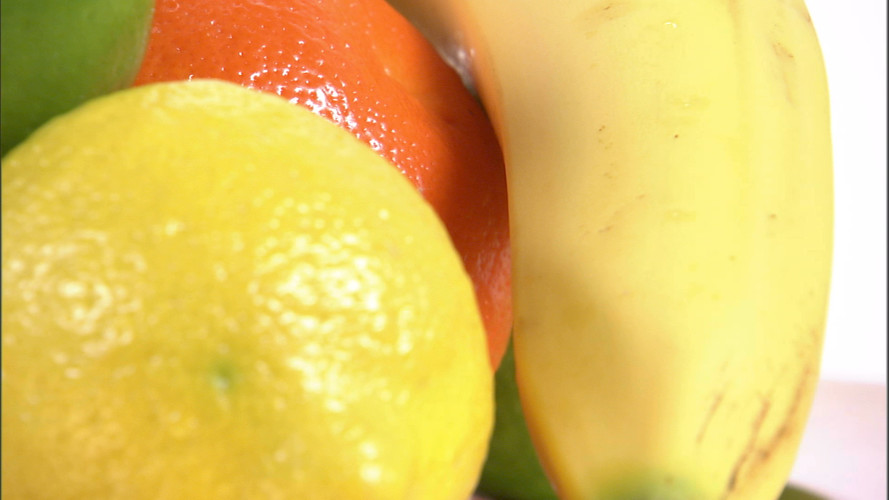 FRUITS
Ron Bert
July 16, 2017
[Speaker Notes: In the fruit of His Spirit we are made alive.]
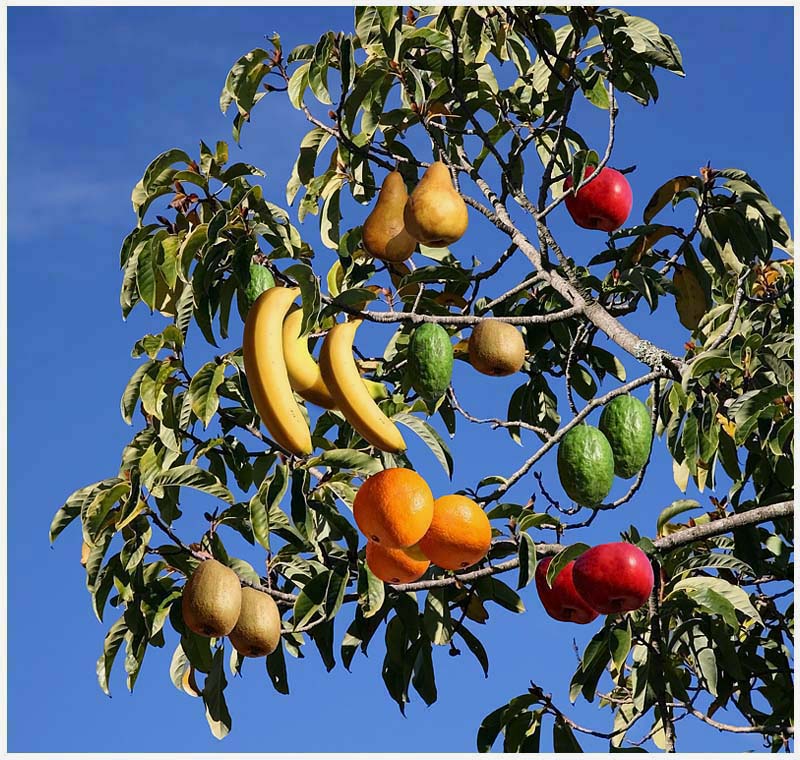 "You will know them by their fruits. Do men gather grapes from thornbushes or figs from thistles? Even so, every good tree bears good fruit, but a bad tree bears bad fruit. A good tree cannot bear bad fruit, nor can a bad tree bear good fruit." — Matthew 7:16-18
"You will know them by their fruits. Do men gather grapes from thornbushes or figs from thistles? Even so, every good tree bears good fruit, but a bad tree bears bad fruit. A good tree cannot bear bad fruit, nor can a bad tree bear good fruit." — Matthew 7:16-18
fruits
bear good fruits
bear
good
[Speaker Notes: Many types of fruit exist in the kingdom of His glory.]
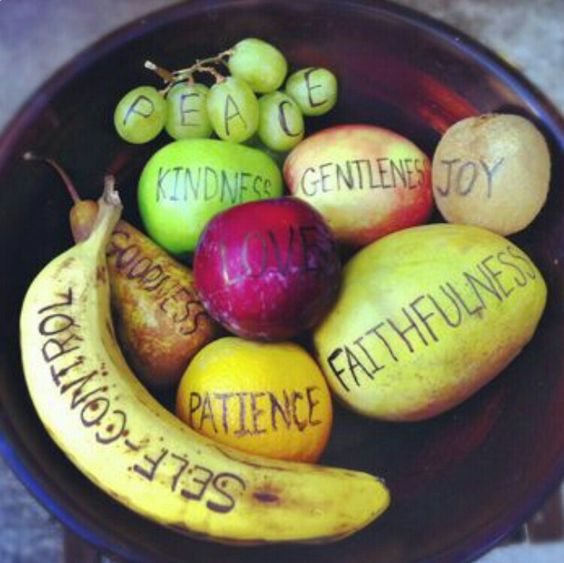 bear
"Therefore bear fruits worthy of repentance,  …" — Matthew 3:8
bear good fruits
fruits
bear
fruits
[Speaker Notes: Bearing good fruits is to His glory and benefits are for all involved. In bowl of life, as happiness mixes with sadness, what our heart remains true to rises to the sustenance that we are. Do we share goodness growing in all we eat?]
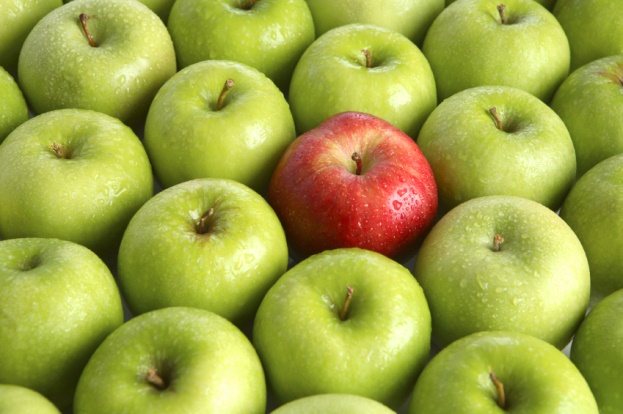 "Every tree that does not bear good fruit is cut down and thrown into the fire. Therefore by their fruits you will know them."           — Matthew 7:19-20
bear
fruit
fruit
fruits
[Speaker Notes: Poor choices in life lead to destruction without regard for His ways. Belief in God with obedience stands out against decadent social norms.]
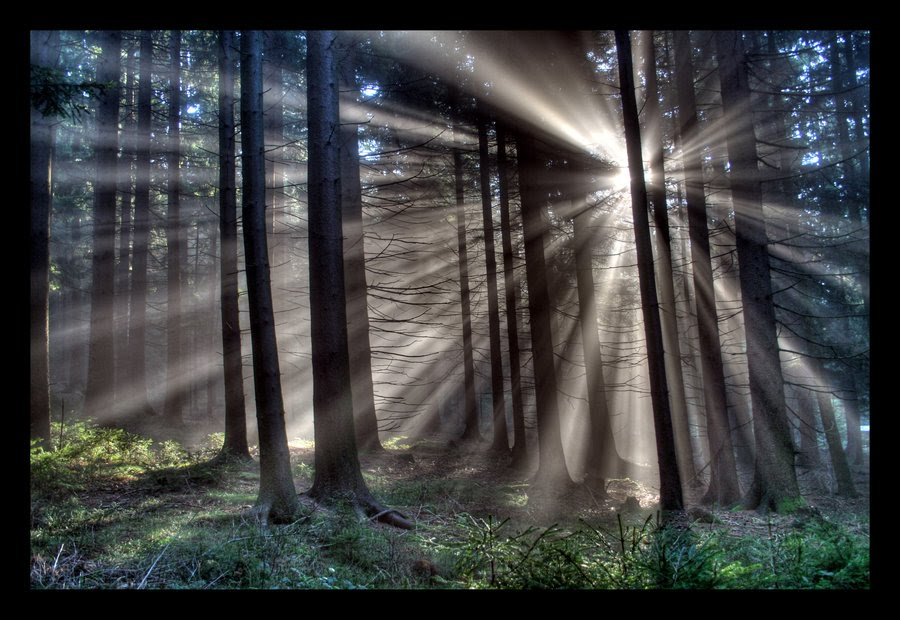 For you were once darkness, but now you are light in the Lord. Walk as children of light  (for the fruit of the Spirit is in all goodness, righteousness, and truth), finding out what is acceptable to the Lord. — Ephesians 5:8-10
fruit of Spirit
fruit
of
children of light
● all goodness
● righteousness
● truth
Spirit
all goodness
truth
righteousness
[Speaker Notes: He calls to us as children of light whereas He demands we care for His truth, and in goodness apply righteousness to our lives.]
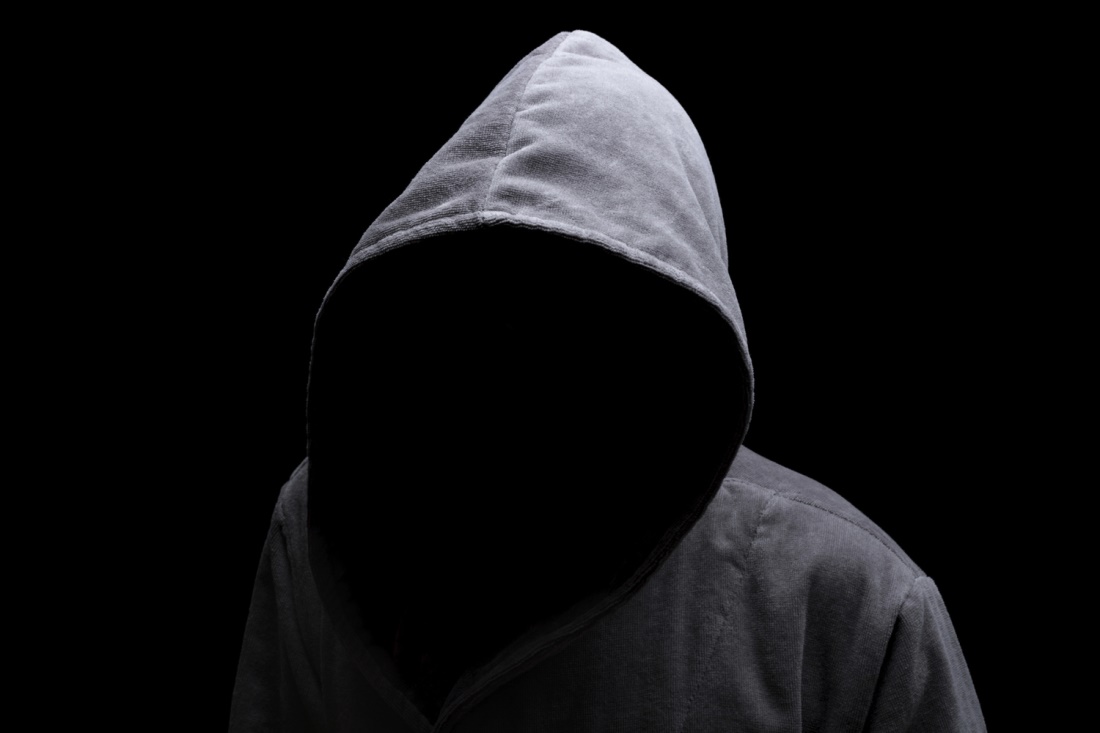 And have no fellowship with the unfruitful works of darkness, but rather expose them. For it is shameful even to speak of those things which are done by them    in secret. — Ephesians 5:11-12
fruit
unfruitful works of darkness
.                                                   .
expose them
.                       .
[Speaker Notes: Darkness goes beyond despicable and should be revealed as it is darkness. By not holding darkness accountable it only invades the light where the peaceful abide.]
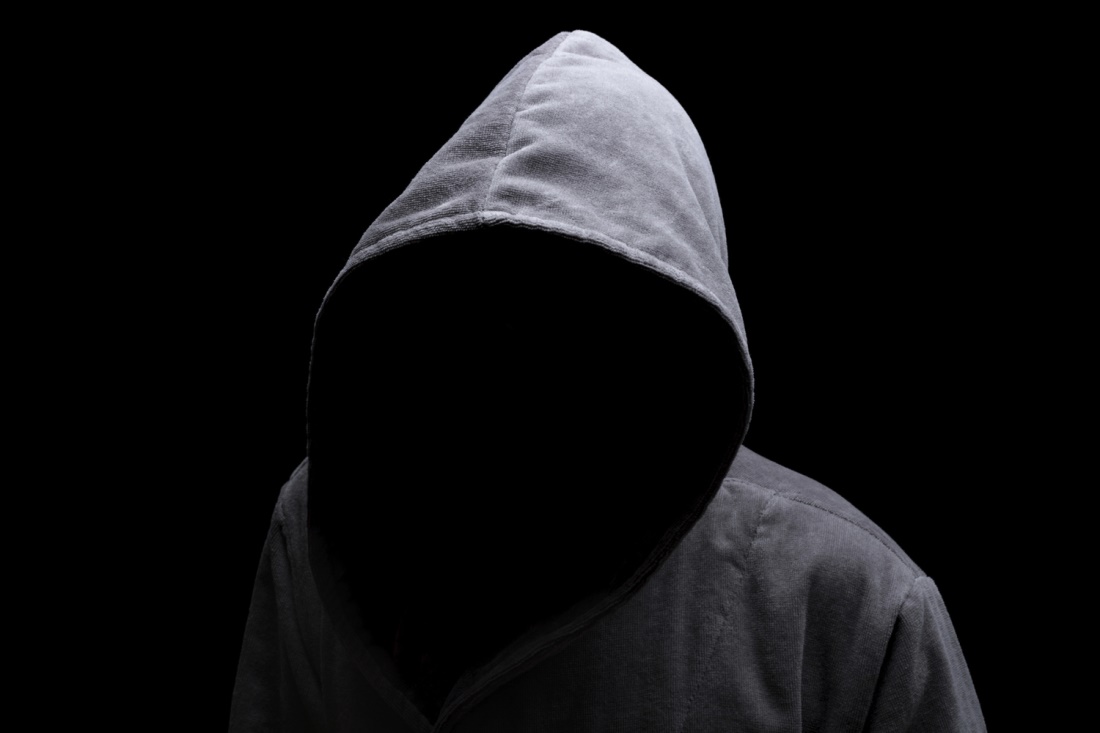 And have no fellowship with the unfruitful works of darkness, but rather expose them. For it is shameful even to speak of those things which are done by them    in secret. — Ephesians 5:11-12
fruit
fruit
in
secret
in
gossip
deception
[Speaker Notes: Darkness goes beyond despicable and should be revealed as it is darkness. By not holding darkness accountable it only invades the light where the peaceful abide.]
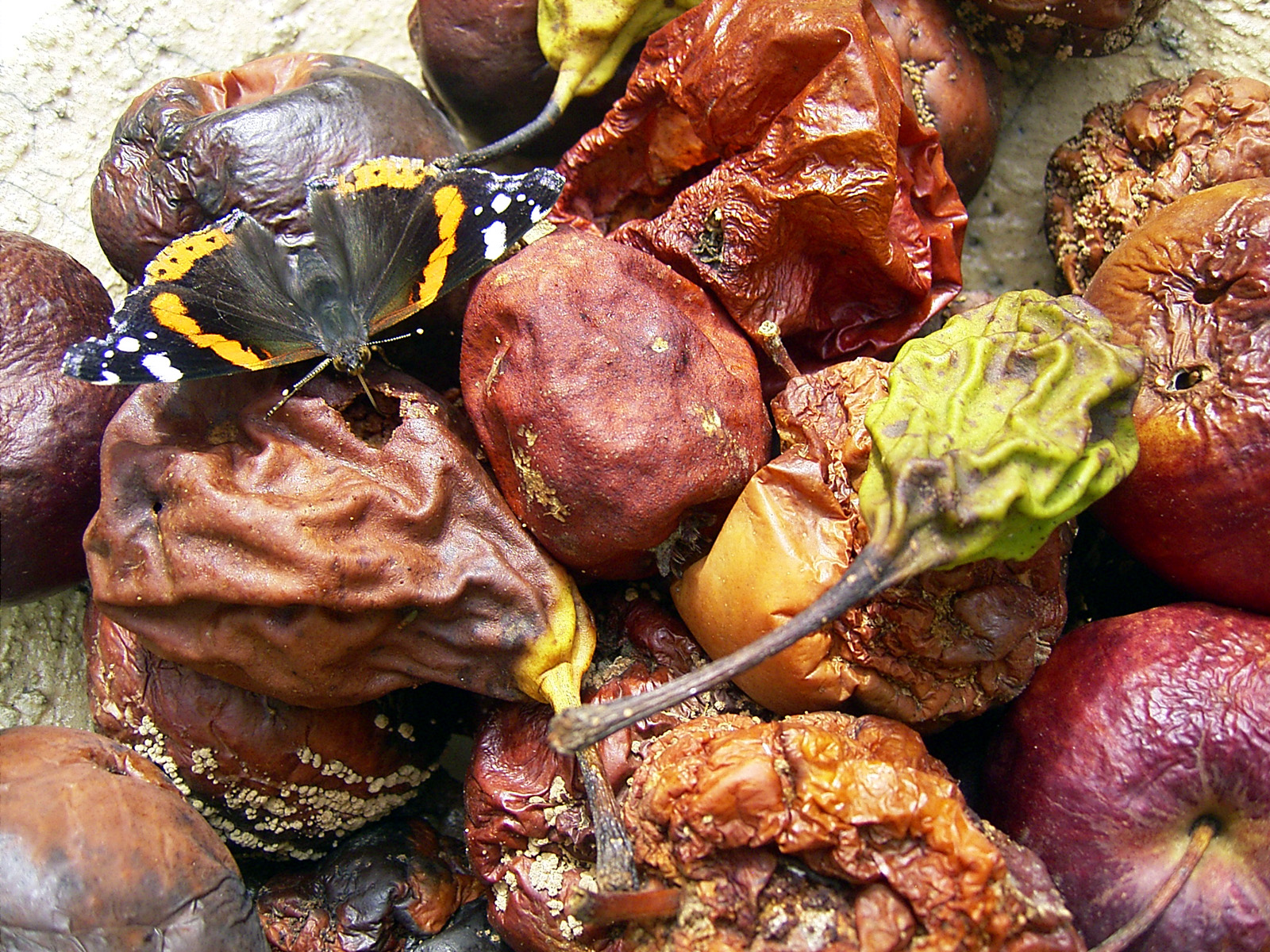 slaves of sin
For when you were slaves of sin, you were free in regard to righteousness. What fruit did you have then in the things of which you are now ashamed? For the end of those things is death.         — Romans 6:20-21
slaves of sin
X
fruit
righteousness
fruit
death
[Speaker Notes: The putrid remains surrounding us all. Without noticing God’s call to righteousness, one’s shame has no mercy.]
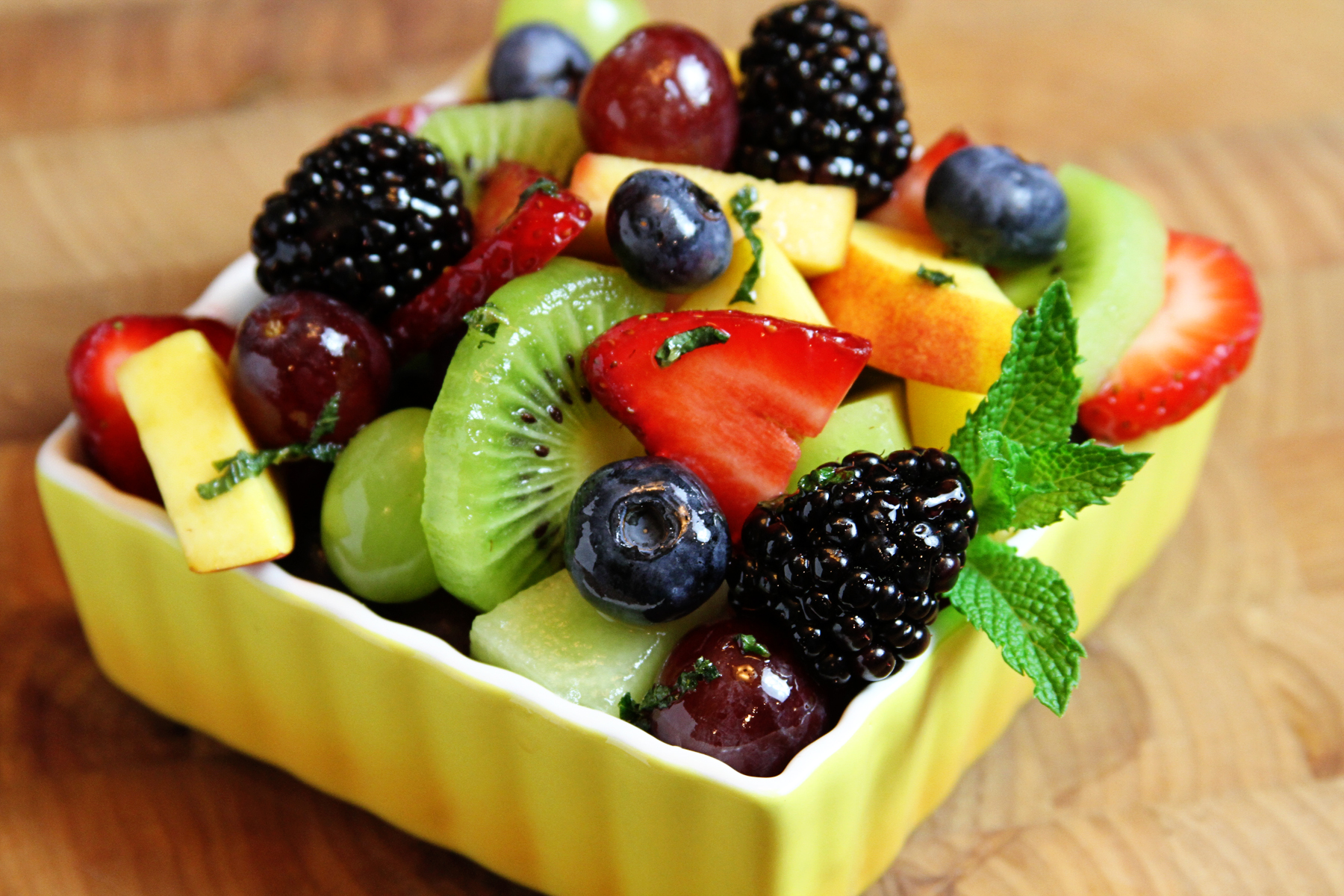 But now having been set free from sin, and having become slaves of God, you have your   fruit to holiness, and the end, everlasting life. For the wages of sin is death, but the gift of God is eternal life in Christ Jesus our Lord. — Romans 6:22-23
fruit
fruit
fruit
death
fruit
in
eternal life
[Speaker Notes: To seek Him out sets one free from the bondage of death’s onslaught. The fruit we choose defines who we are.]
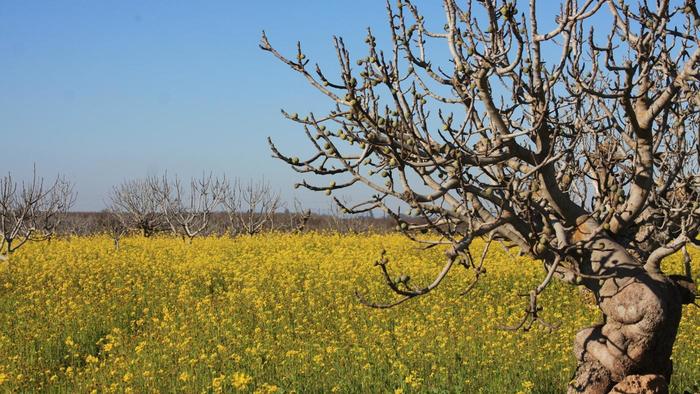 He also spoke this parable: "A certain man had a fig tree planted in his vineyard, and he came seeking fruit on it and found none. Then he said to the keeper of his vineyard, 'Look, for three years I have come seeking fruit on this fig tree and find none. Cut it down; why does it use up the ground?'" — Luke 13:6-7
fruit
fruit
fruit
judgment
[Speaker Notes: Many of those who have disgust for the godly have not yet realized His glory to come. The Lord waits watching to see who desires Him as His Word has clearly been delivered.]
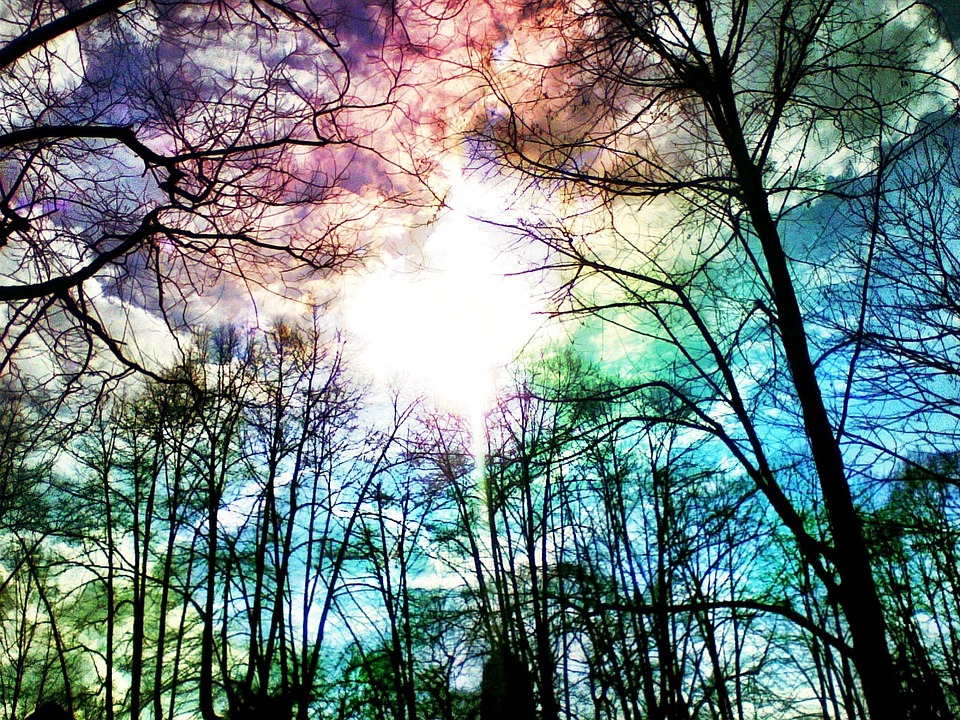 "But he answered and said to him, 'Sir, let it alone this year also, until I dig around it and fertilize it.   And if it bears fruit, well. But         if not, after that you can cut          it down.' " — Luke 13:8-9
patience
fruit
teach
fruit
[Speaker Notes: He is saying, “Wait until the light of God might change it to bear fruit.” The seed code: Each of us is a seed yet to be born blossoming into His kingdom. It is what type of fertilizer we choose to be surrounded in that reveals if we come to maturity or remain stagnant, even to the detrimental point of remaining permanently dormant. There comes a point that a seed looses its’ ability to germinate. Pray God cold hearts turn back to His warming light.]
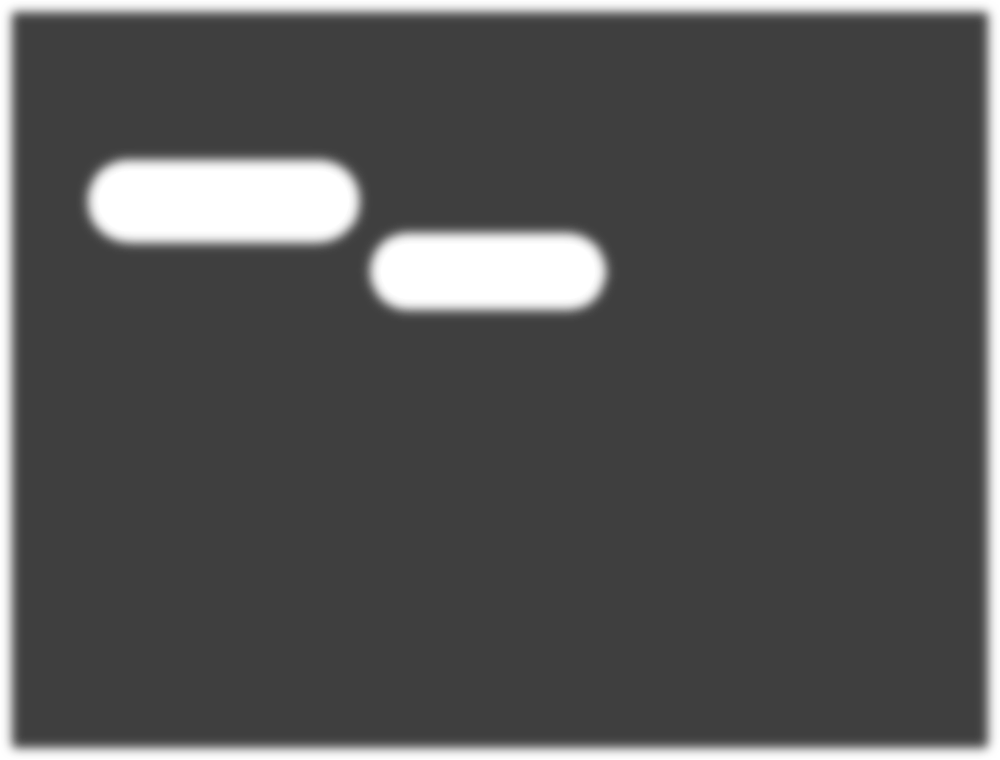 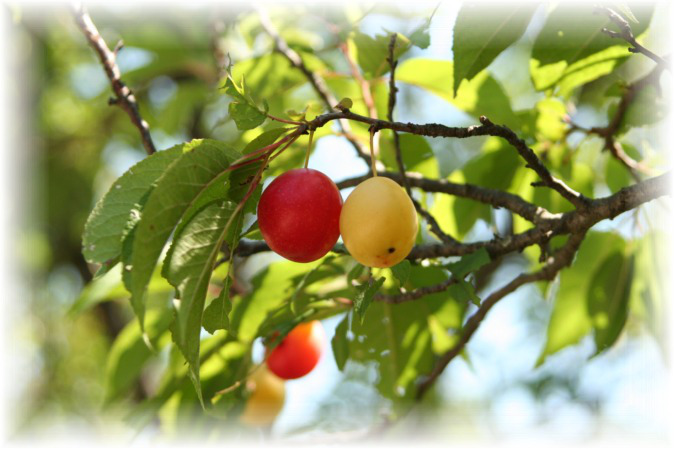 "Either make the tree good and its fruit good, or else make the tree bad and its fruit bad; for a tree is known by its fruit. Brood of vipers! How can you, being evil, speak good things? For out of the abundance of the heart the mouth speaks." — Matthew  12:33-34
fruit good
fruit bad
heart
fruit
abundance of the heart
heart
abundance of the heart
[Speaker Notes: The light of the heart forces character as it nurtures goodness or spews badness.]
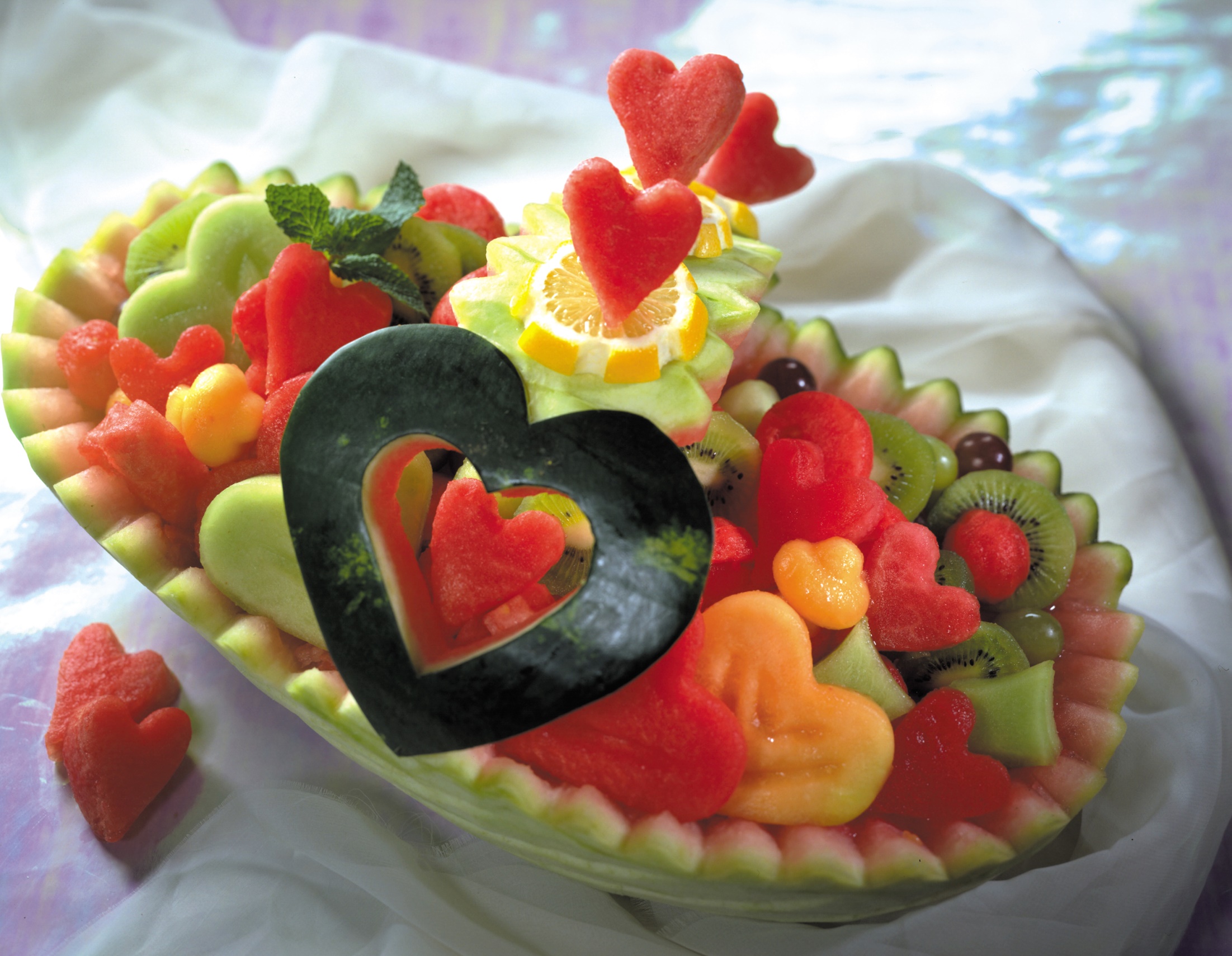 d
"A good man out of the good treasure of his heart brings forth good things, and an evil man out of the evil treasure brings forth evil things." — Matthew  12:35
heart
s
e
seed
e
[Speaker Notes: The seed in the heart of man uncovers one’s true character. He calls for seeds to bring forth rather than continuing as hidden. Let your light shine is His message for life.]
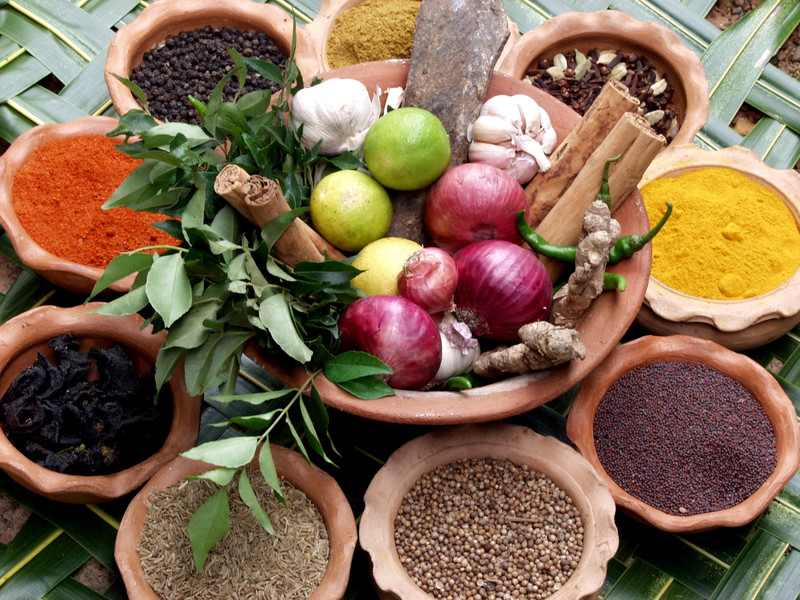 gentleness
jealousies
truth
contentions
dissensions
self-control
Then God said, "Let the earth bring forth grass, the herb that yields seed, and the fruit tree that yields fruit according to its kind, whose seed is in itself, on the earth"; and it was so. — Genesis 1:11
selfishness
goodness
faithfulness
idolatry
murders
peace
uncleanness
righteousness
wrath
sorcery
drunkenness
seed
seed
seed
seed is in itself
in
seed is in itself
seed
envy
joy
lewdness
kindness
heresies
hatred
adultery
love
longsuffering
fornication
[Speaker Notes: There are many seeds but in each is identity to remain whole. Good seed is not the same as bad seed, and blessed are those that know the difference. Without knowledge, the fruits of wisdom have no blossom. One must choose carefully in order to keep weeds at a distance in cultivating knowledge. We are gardeners of our own lives.]
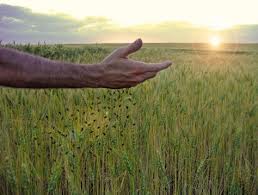 … having been born again, not of corruptible seed but incorruptible, through the word of God which lives and abides forever, …                     — 1st Peter 1:23
.                      .
word of God
word of God
"Now the parable is this:   The seed is the word of God." — Luke 8:11
seed
word of God
.                     .
word of God
[Speaker Notes: It is what we as individuals immerse ourselves into that defines who we are. The word of God instills moral fiber while other written or pictorial materials may tear from that decency.]
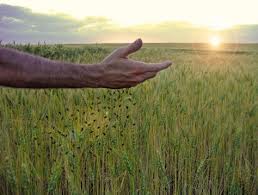 word of God
the word
the word
[Speaker Notes: It is what we as individuals immerse ourselves into that defines who we are. The word of God instills moral fiber while other written or pictorial materials may tear from that decency.]
patience
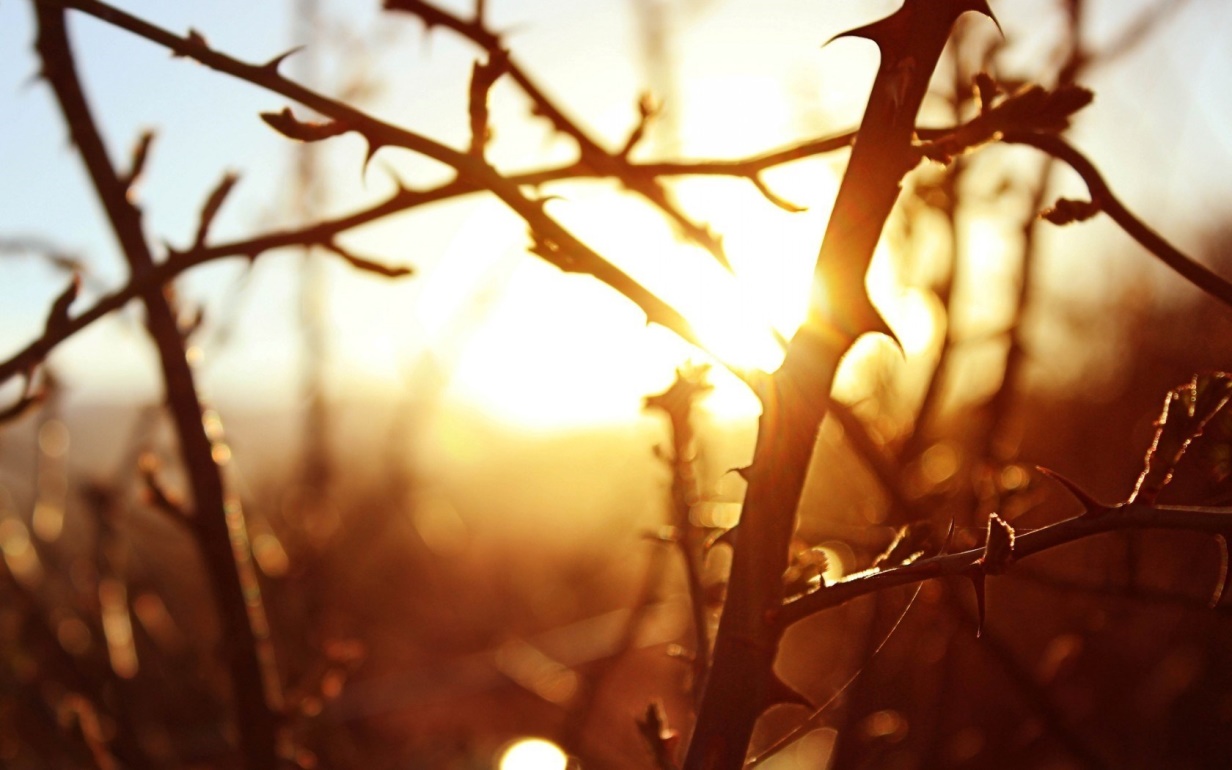 "Now the ones that fell among   thorns are those who, when they have heard, go out and are choked with cares, riches, and pleasures of life, and bring no fruit to maturity.  But the ones that fell on the good ground are those who, having heard the word with a noble and good heart, keep it and bear fruit with patience." — Luke 8:14-15
"Now the ones that fell among   thorns are those who, when they have heard, go out and are choked with cares, riches, and pleasures of life, and bring no fruit to maturity.  But the ones that fell on the good ground are those who, having heard the word with a noble and good heart, keep it and bear fruit with patience." — Luke 8:14-15
"Now the ones that fell among   thorns are those who, when they have heard, go out and are choked with cares, riches, and pleasures of life, and bring no fruit to maturity.  But the ones that fell on the good ground are those who, having heard the word with a noble and good heart, keep it and bear fruit with patience." — Luke 8:14-15
heard
heard
heard
heard
the word
the word
the word
keep it
→
heart
patience
[Speaker Notes: Each of us that approaches His mercy, and grace, helps one navigate through the thorns of life. Unfortunate for us all, and our children, is that we are within a spiritual drought, a devouring famine for the lack of knowledge in God’s Word. Without God hearts splinter into loosing the love we were meant to have.]
patience
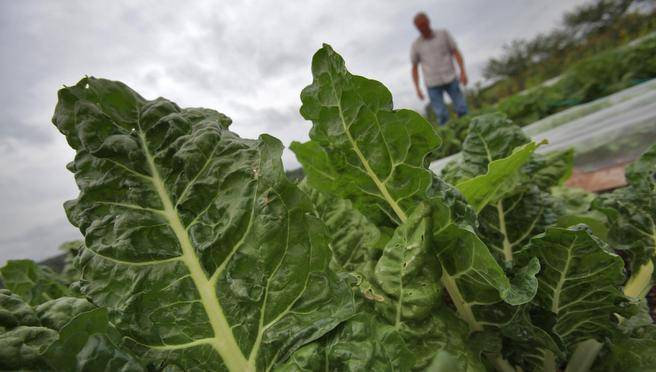 be patient
be patient
Therefore be patient, brethren, until the coming of the Lord. See how the farmer waits for the precious fruit of the earth, waiting patiently for it until it receives the early and latter rain. You also be patient. Establish your hearts, for the coming of the Lord is at hand. Do not grumble against one another, brethren, lest you be condemned. Behold, the Judge is standing at the door!                   — James 5:7-9
fruit
hearts
Establish your hearts
fruit
Do not
Do not
grumble against one another
X
grumble
grumble against one another
[Speaker Notes: Time is truly relative as we endlessly meet our master and creator. Often ignored is His very presence waiting on the door of each heart.]
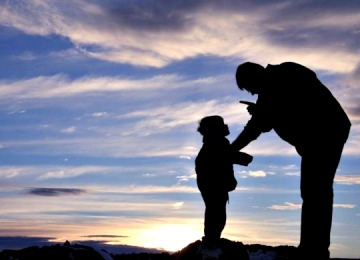 Now no chastening seems to be joyful for the present, but painful; nevertheless, afterward it       yields the peaceable fruit of righteousness to those who have been trained by it. — Hebrews 12:11
peace
fruit
peace
trained
trained
[Speaker Notes: Peace is something worked for. Welcoming correction only refines and hones the soul to better arrive where peace has no end.]
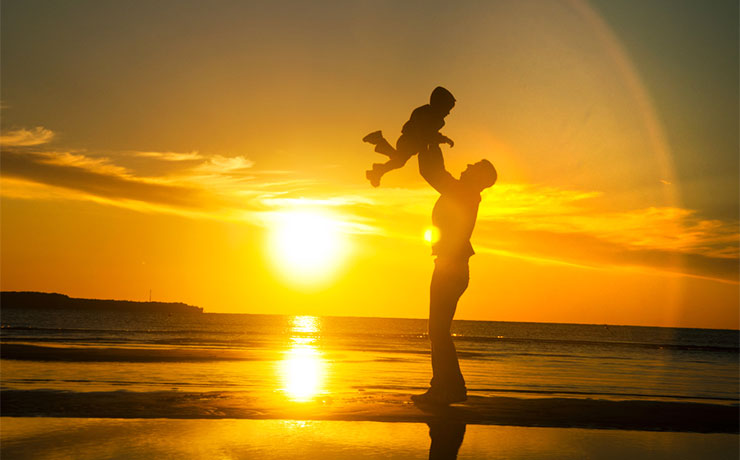 fruit
fruit
Now the fruit of righteousness is sown in peace by those who make peace. — James 3:18
peace
peace
[Speaker Notes: He rewards the seeking diligent with fruits of peace, in love, where joy remains untouched by the defiled.]
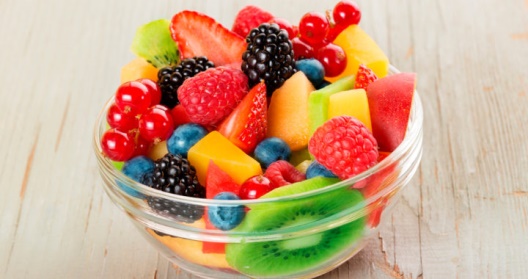 fruit
fruit of the Spirit
love,
But the fruit of the Spirit is love, joy, peace, longsuffering, kindness, goodness, faithfulness, gentleness, self-control. Against such there is no law. And those who are Christ's have crucified the flesh with its passions and desires. — Galatians 5:22-24
longsuffering
joy, peace
● love, joy, peace
● longsuffering
● kindness
● goodness
● faithfulness
● gentleness
● self-control
love
faithfulness
kindness
goodness
longsuffering
self-control
gentleness
kindness
goodness
faith
self-control
[Speaker Notes: And so it comes to the fruits we choose that declares our destination. To pursue Spirit over that of the flesh has eternal treasure in the garden of His light. May our bowls eternally be filled in Him.]
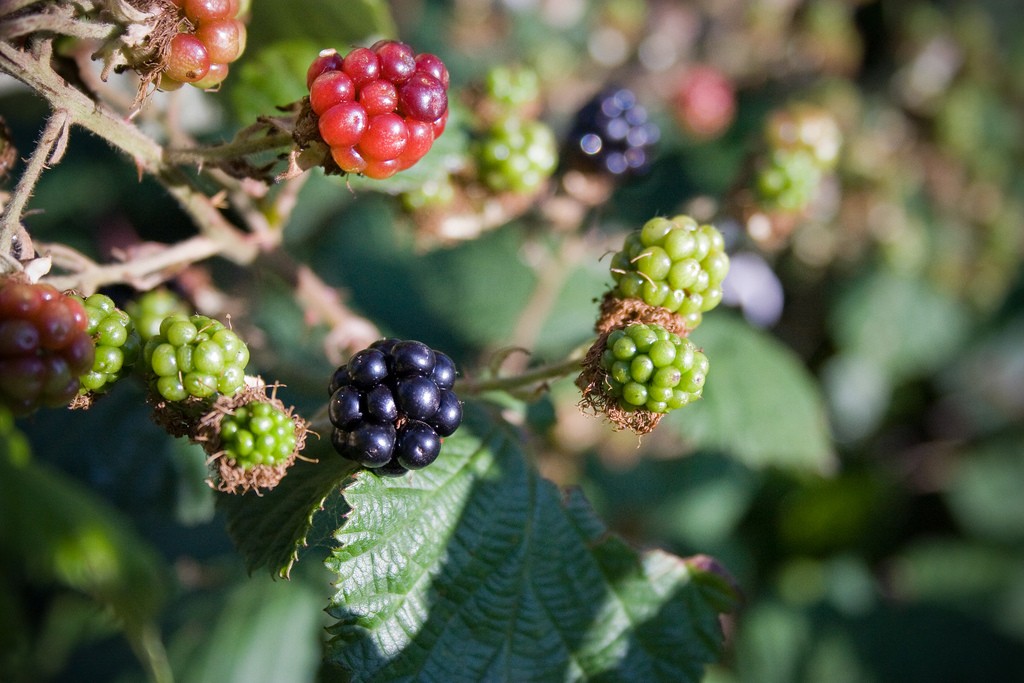 faith
self-control
perseverance
godliness
kindness
love
[Speaker Notes: And so it comes to the fruits we choose that declares our destination. To pursue Spirit over that of the flesh has eternal treasure in the garden of His light. May our bowls eternally be filled in Him.]
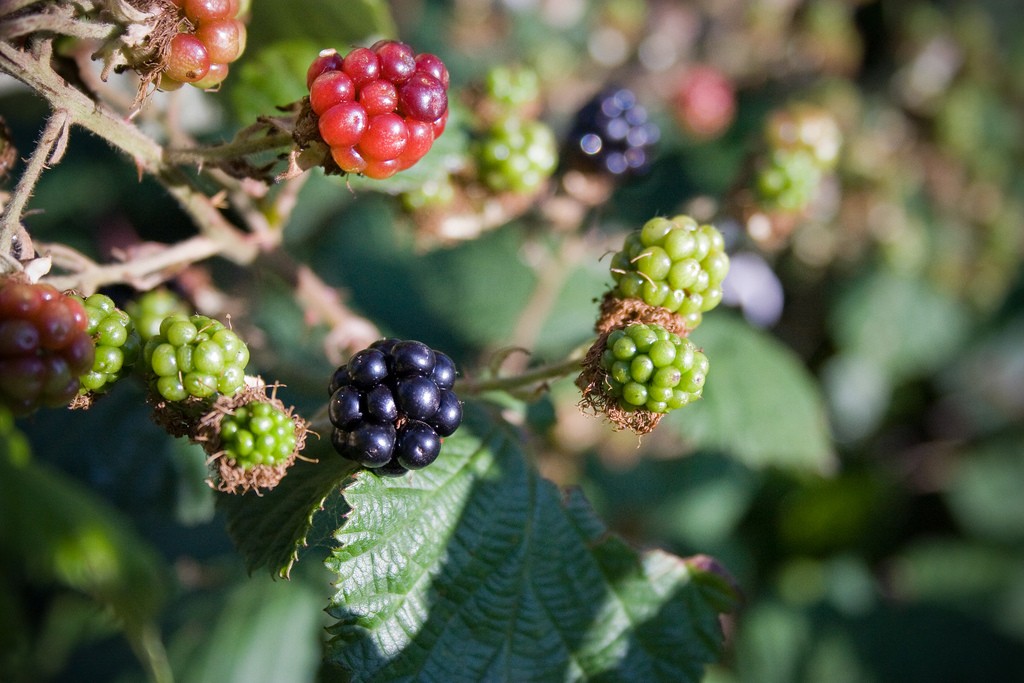 But also for this very reason, giving all diligence, add to your faith virtue, to virtue knowledge, to knowledge self-control, to self-control perseverance, to perseverance godliness, to godliness brotherly kindness, and to brotherly kindness love. For if these things are yours and abound, you will be neither barren nor unfruitful in the knowledge of our Lord Jesus Christ. — 2nd Peter 1:5-8
add
add
additudes
love
godliness
brotherly kindness
perseverance
self-control
knowledge
virtue
faith
faith
i
add
tu
faith
love
virtue
knowledge
brotherly kindness
godliness
self-control
self-control
self-control
perseverance
perseverance
godliness
d
es
perseverance
godliness
kindness
brotherly kindness
virtue
knowledge
love
love
faith
unfruitful
unfruitful
[Speaker Notes: As we grow as Christians, we integrate those things that strengthen our character bringing us closer to His divine nature, as instructed.]
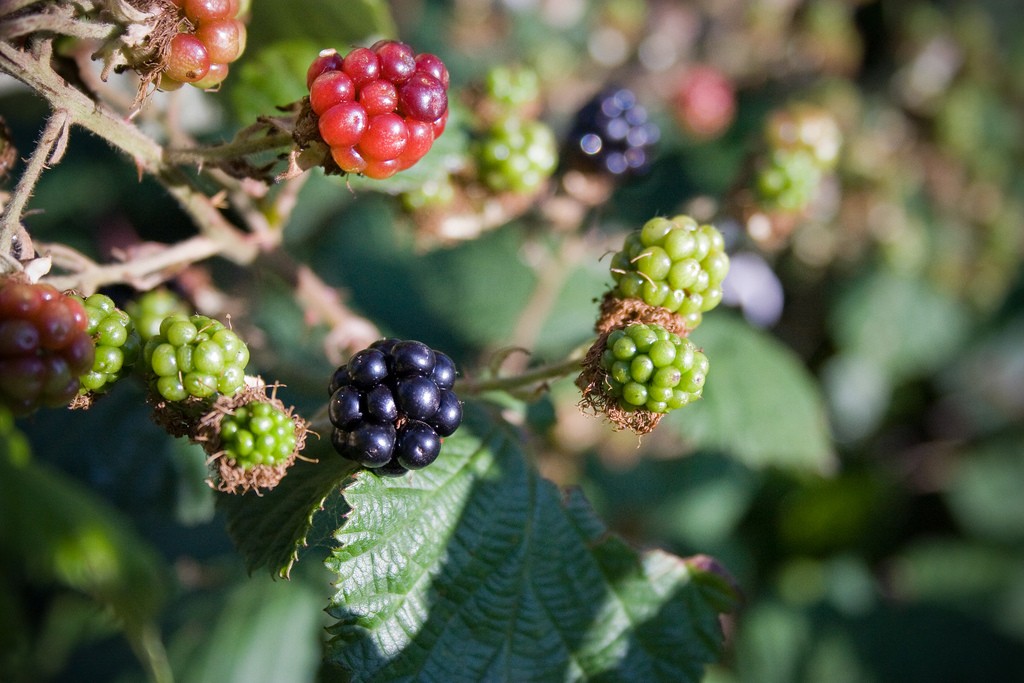 love
LOVE
B
G
brotherly kindness
godliness
S
P
self-control
perseverance
V
K
virtue
knowledge
FAITH
faith
[Speaker Notes: Many of the fruits of Spirit work in concert with each other. To relinquish or ignore any one part can compromise the effectiveness of them all. To fall short is not to stand tall.]
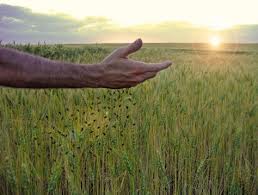 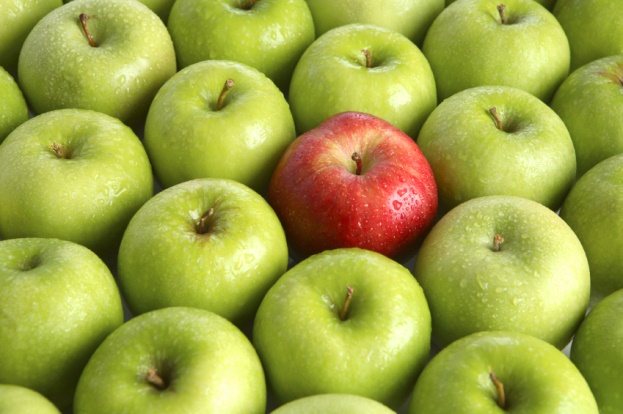 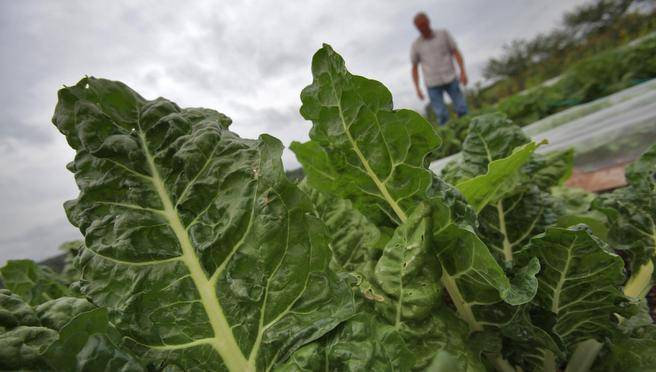 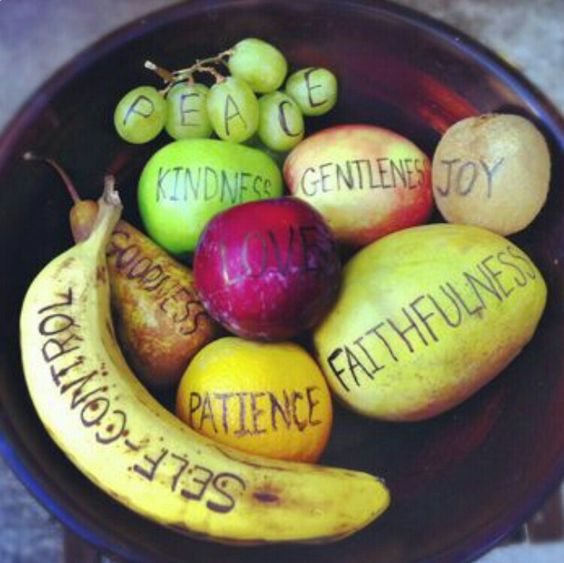 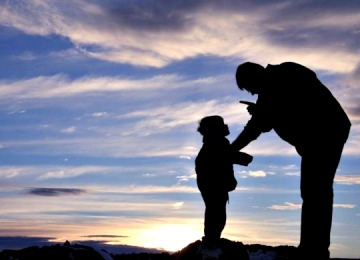 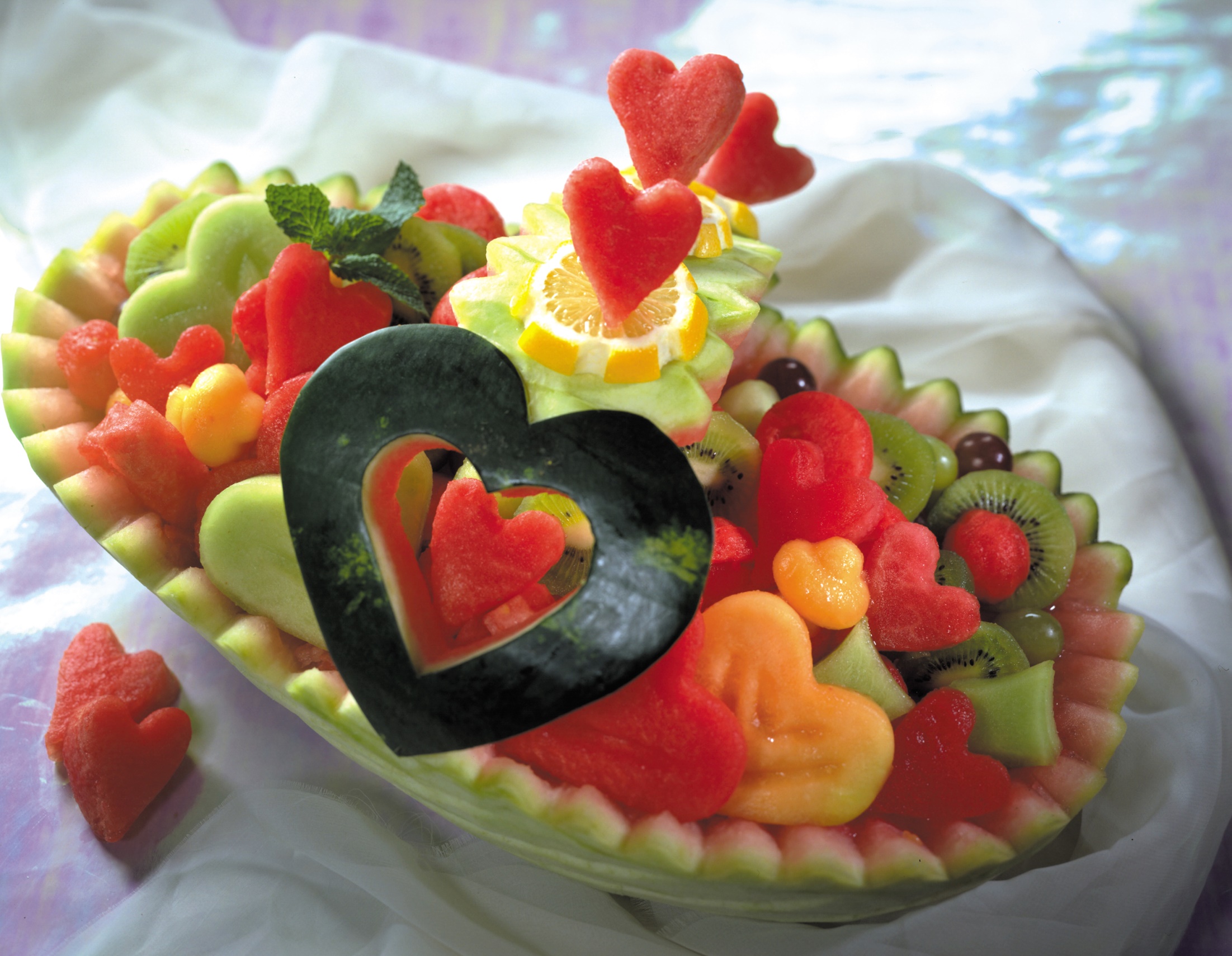 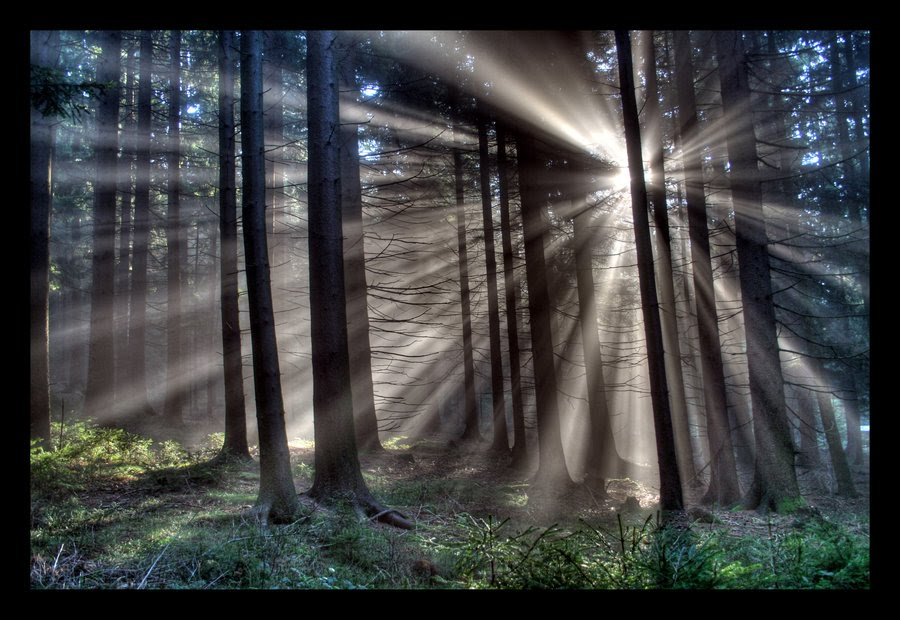 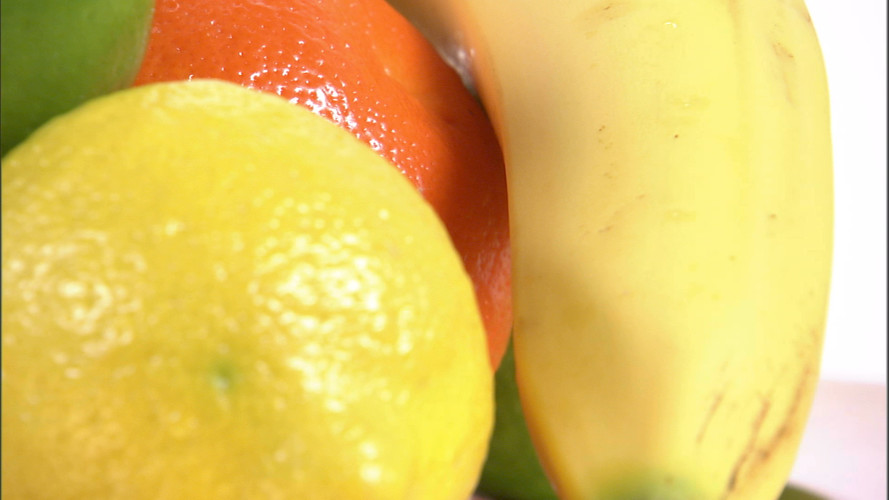 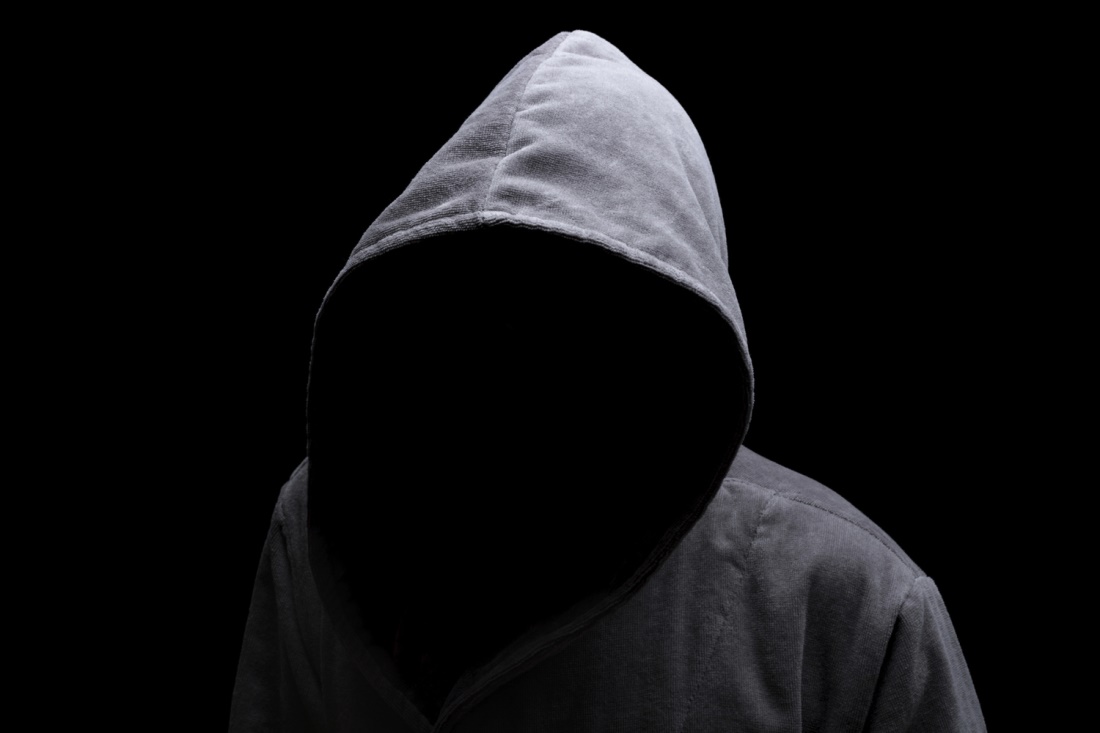 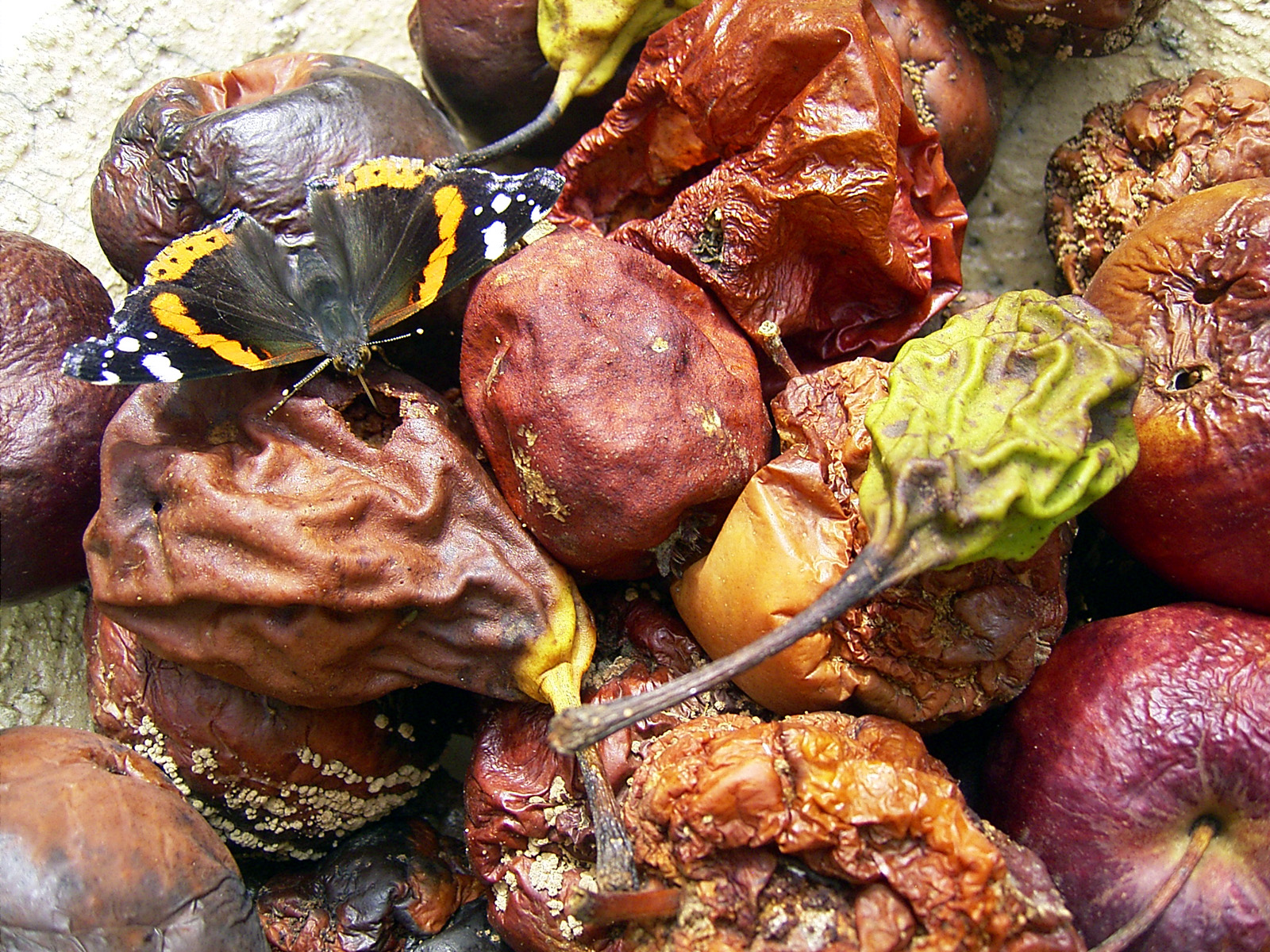 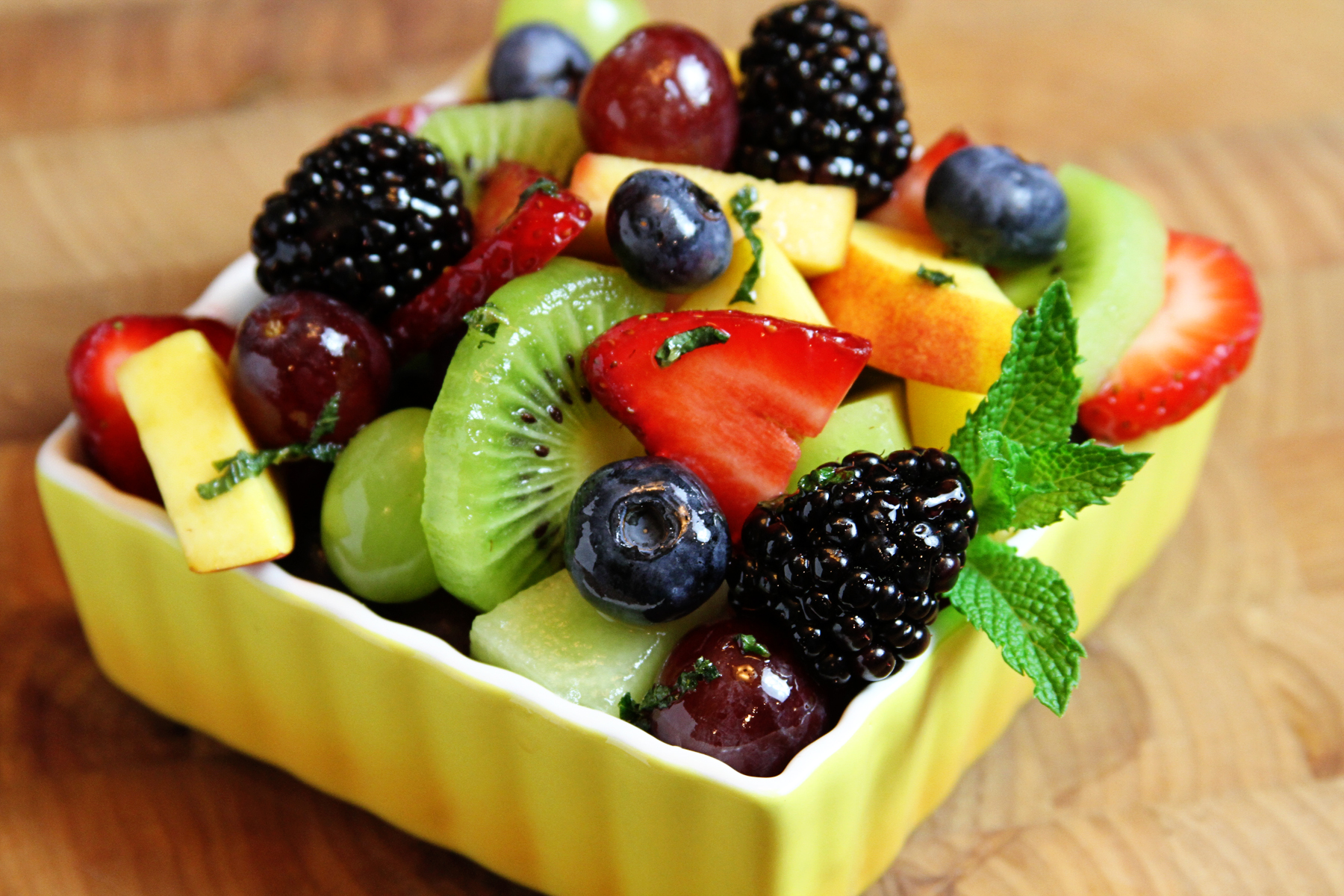 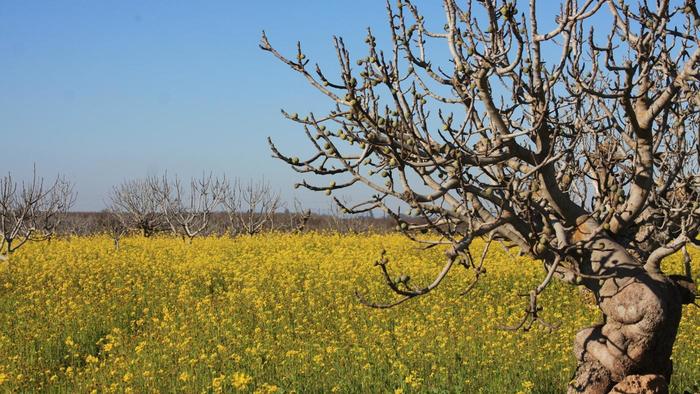 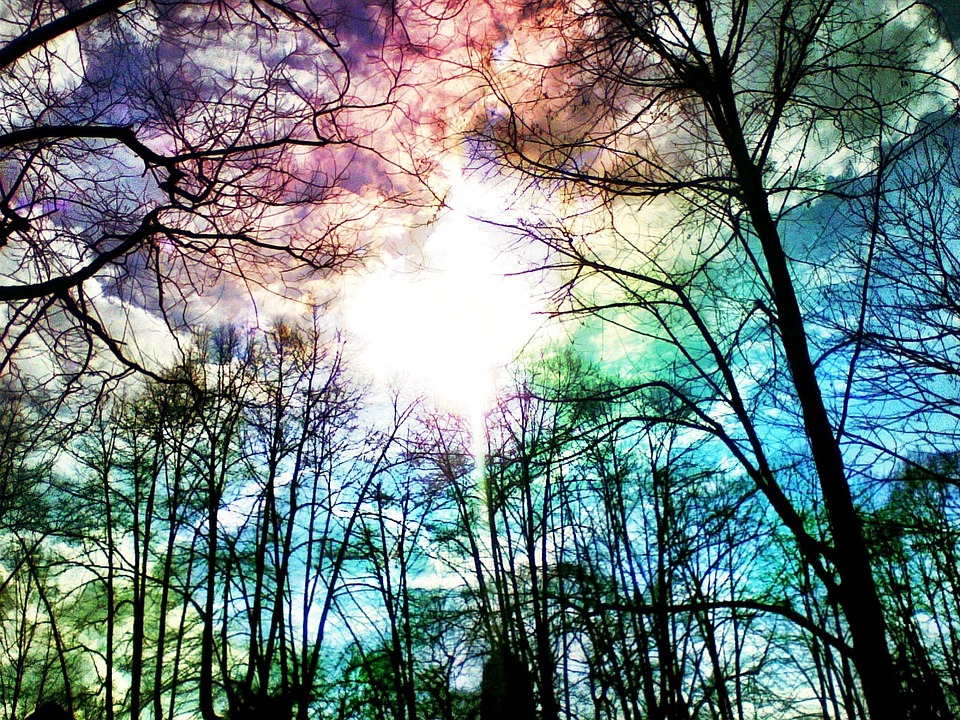 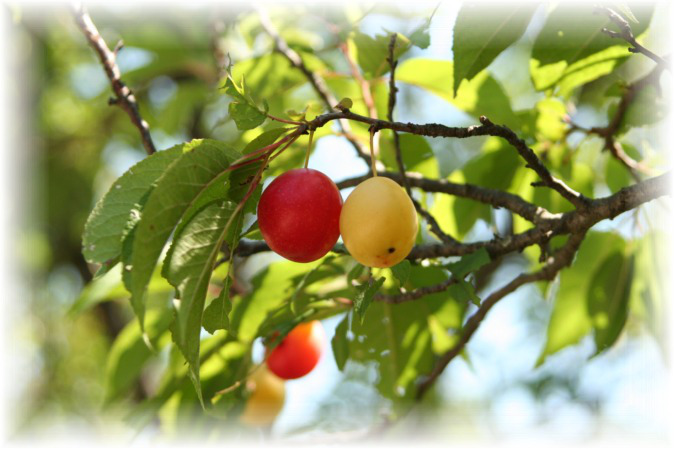 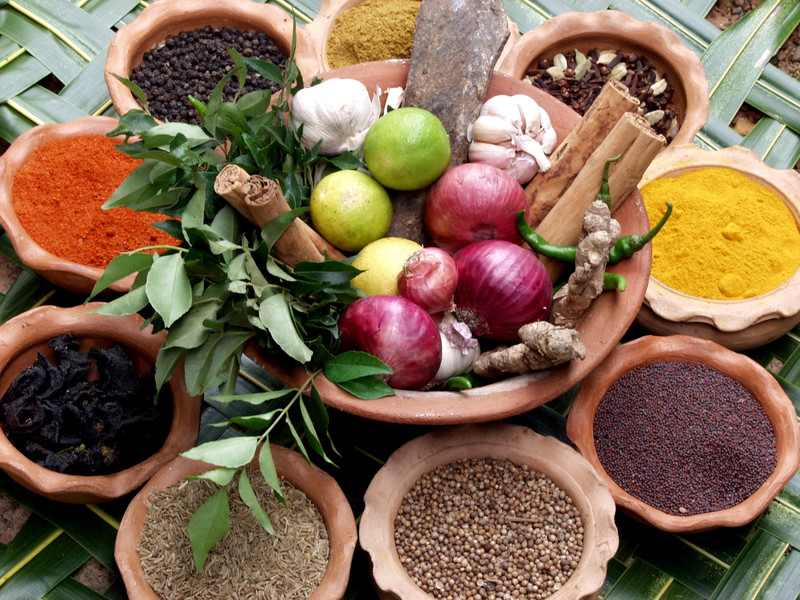 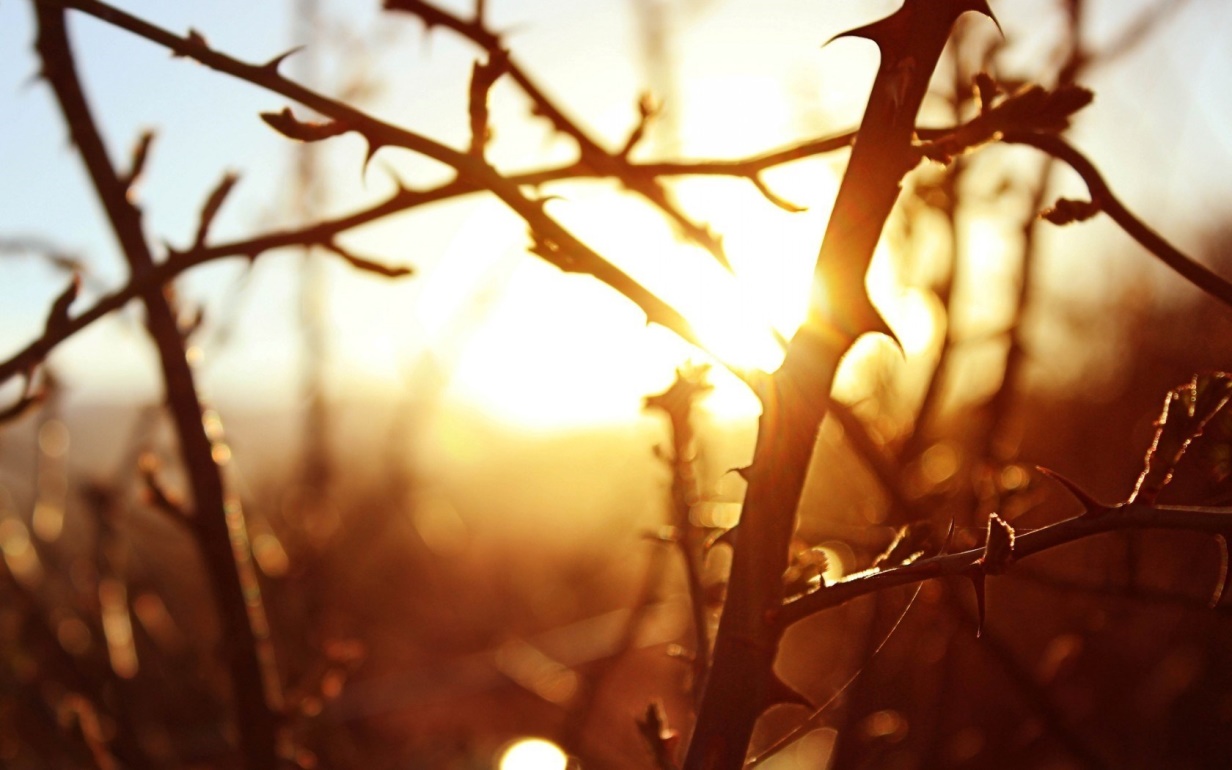 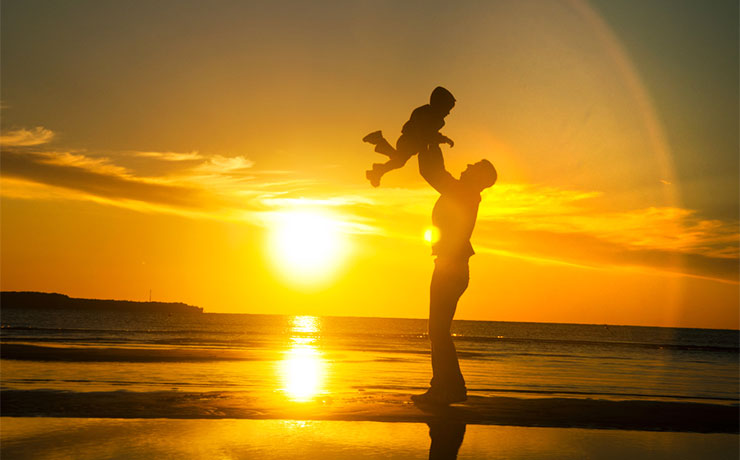 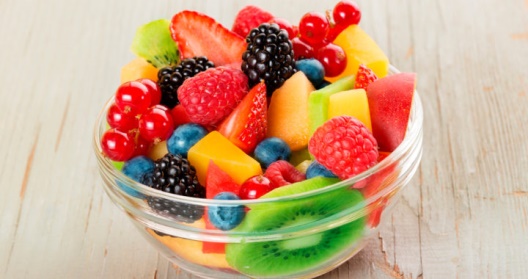 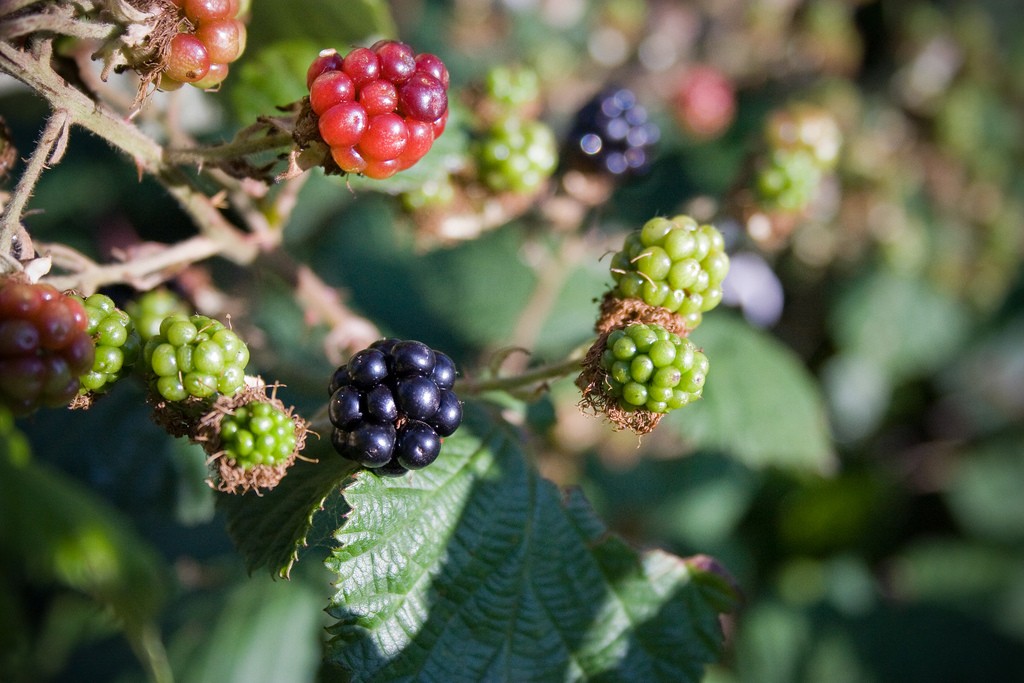 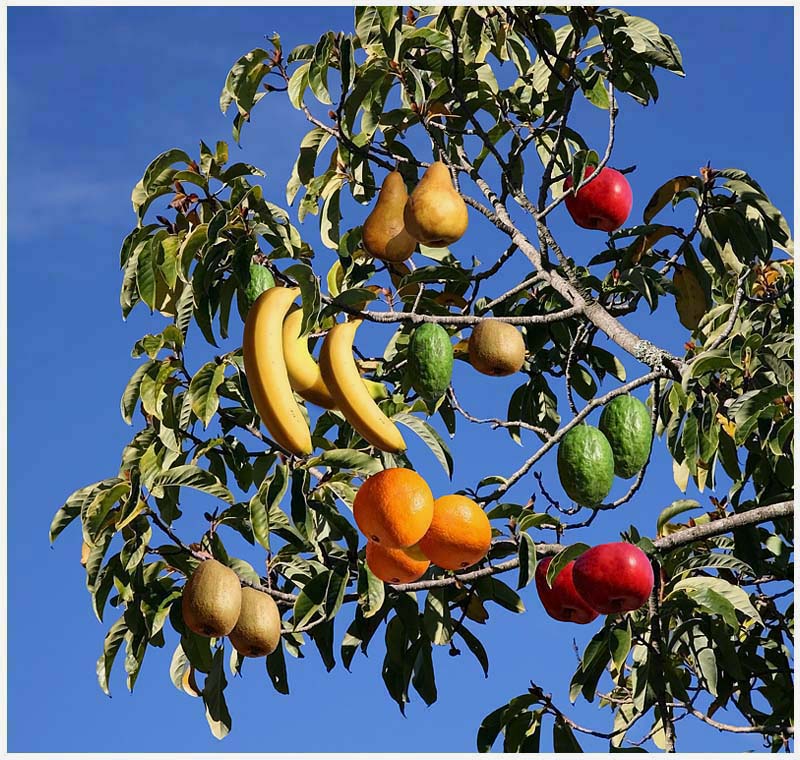 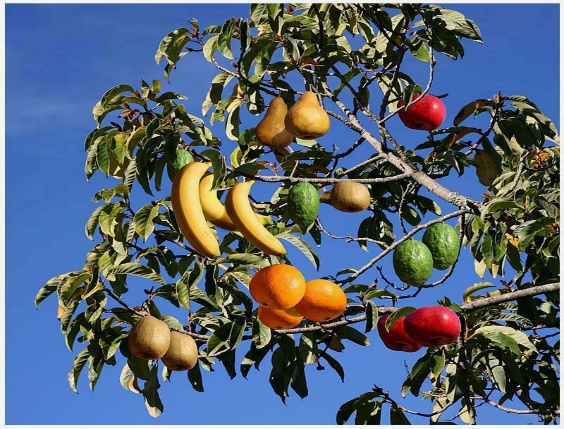 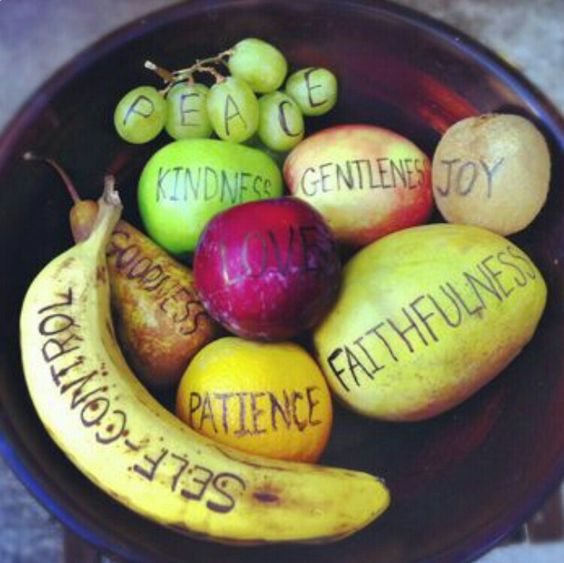 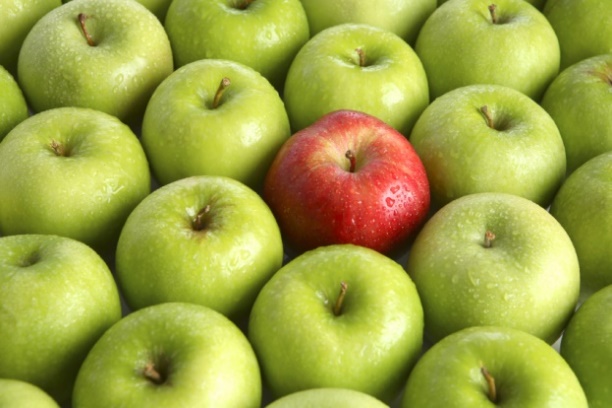 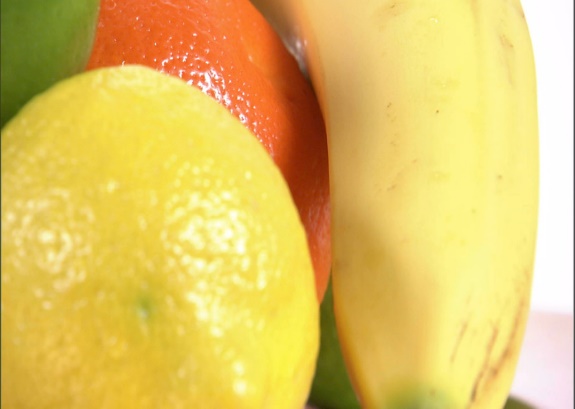 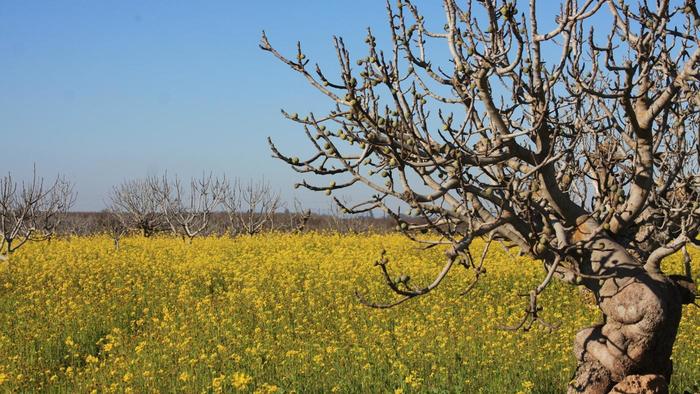 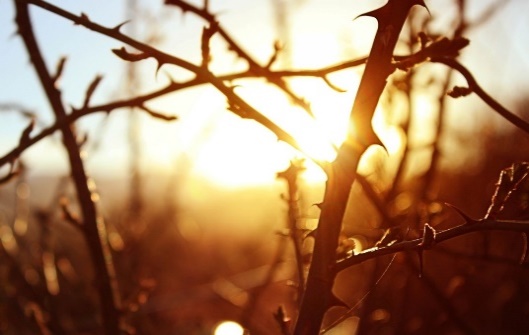 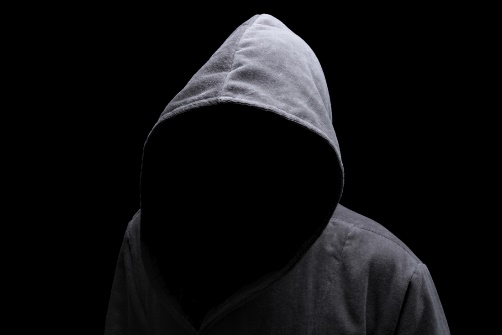 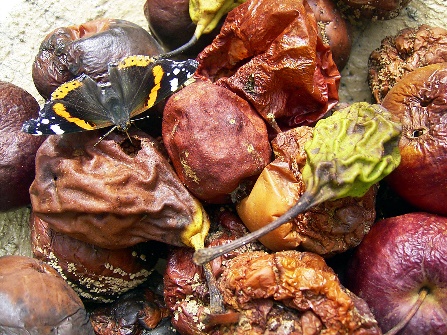 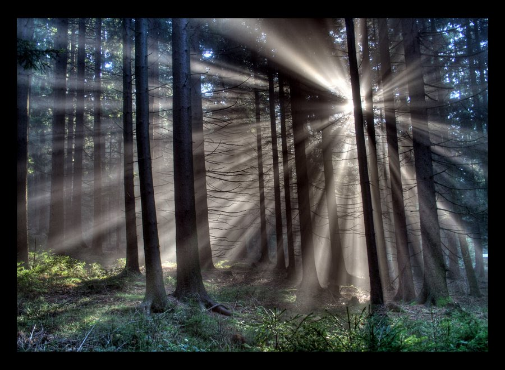 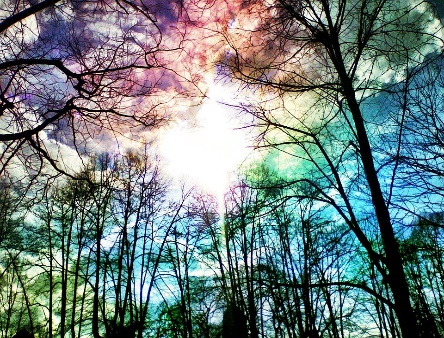 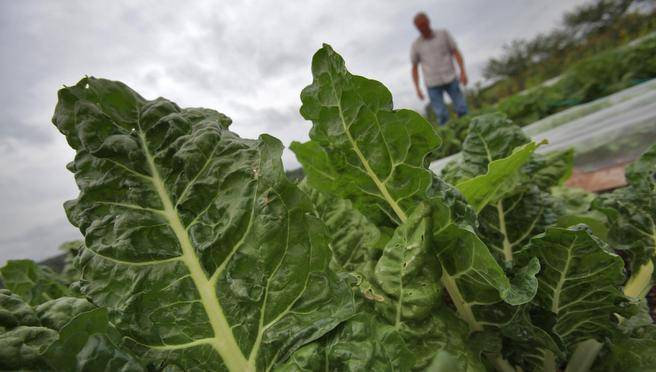 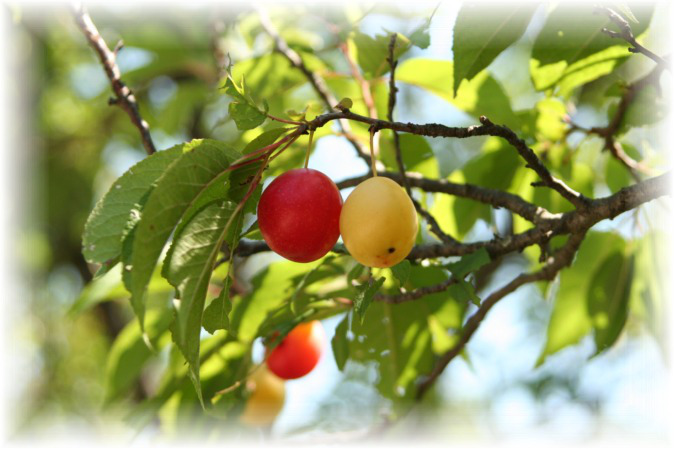 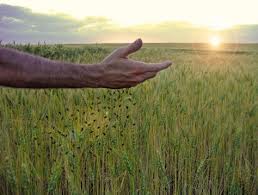 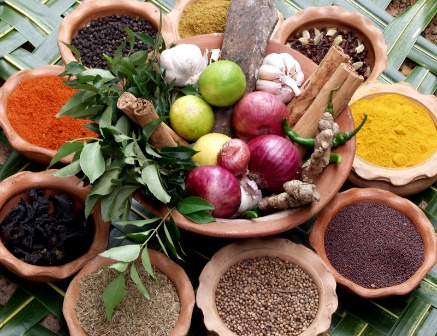 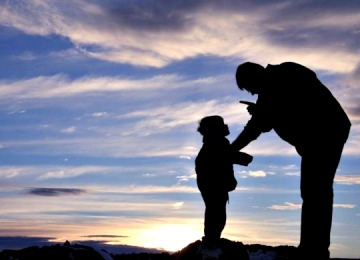 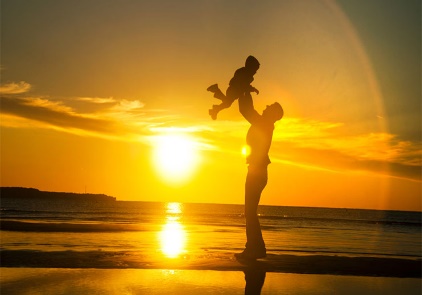 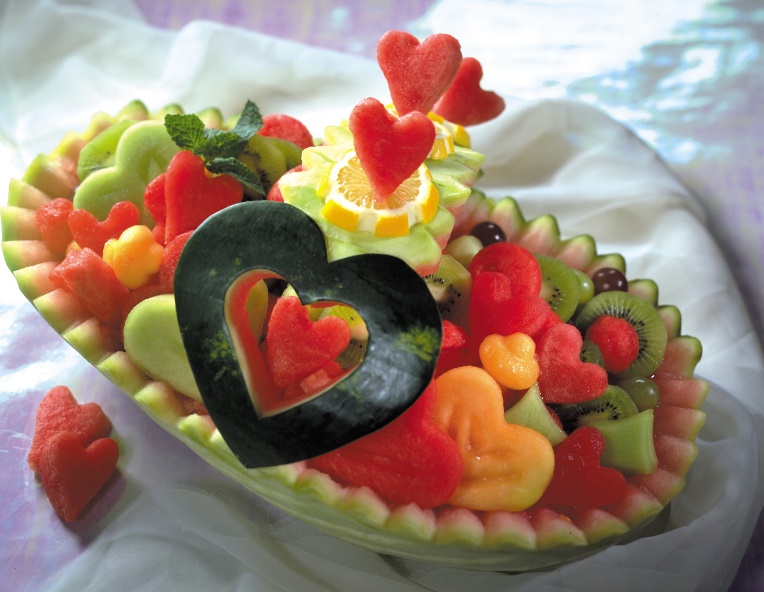 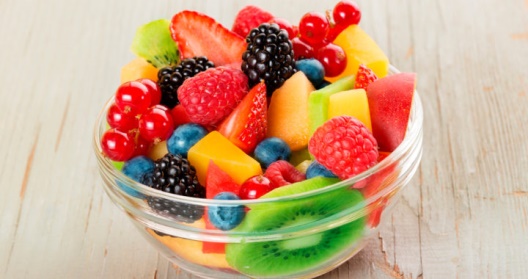 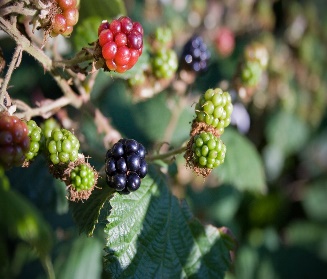 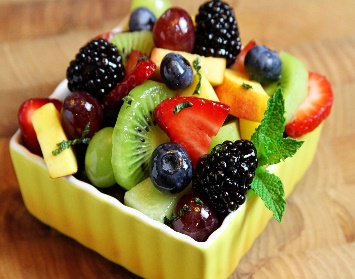 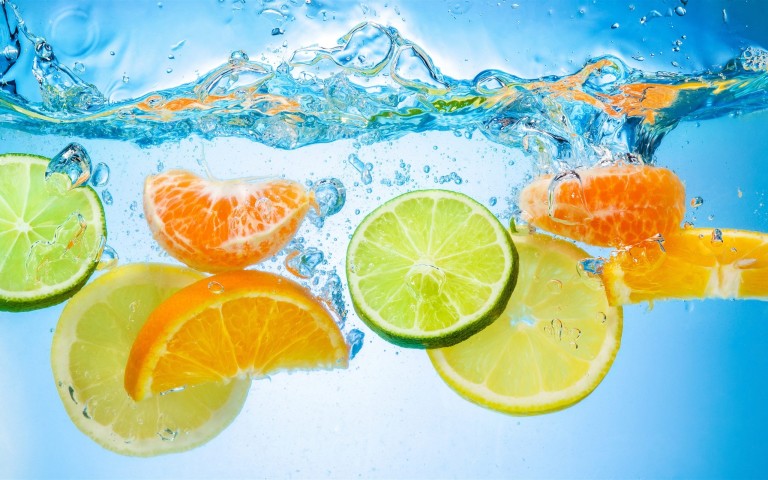 → You will know them by their fruits
→ Bear fruits worthy of repentance; evil will be burned
→ Fruit/Spirit is in all goodness, righteousness, & truth
→ No fellowship with the unfruitful works of darkness
→ Fruit of holiness brings everlasting life 
→ Be patient for fruit to develop after being fertilized 
→ Of the abundance of the heart the mouth speaks
→ Fruit grows whose seed is in itself
→ Noble and good hearts keep the word and bear fruit
→ Chastening yields peaceable fruit of righteousness
→ Fruit of righteousness is peace
→ Fruit/Spirit - love, joy, peace, longsuffering, kindness 
     - goodness, faithfulness, gentleness, self-control
Good fruits 
shine forth from
 godly spirits
[Speaker Notes: Good fruits shine forth from godly spirits.]
[Speaker Notes: Darkness has no place to go.]
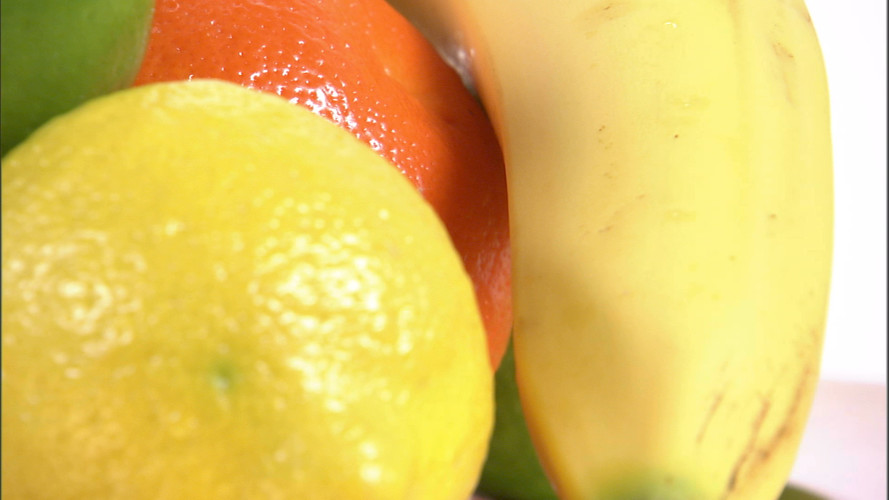 FRUITS
2
Ron Bert
July 16, 2017
[Speaker Notes: The fruit of life is best in accordance with HIS WILL.]
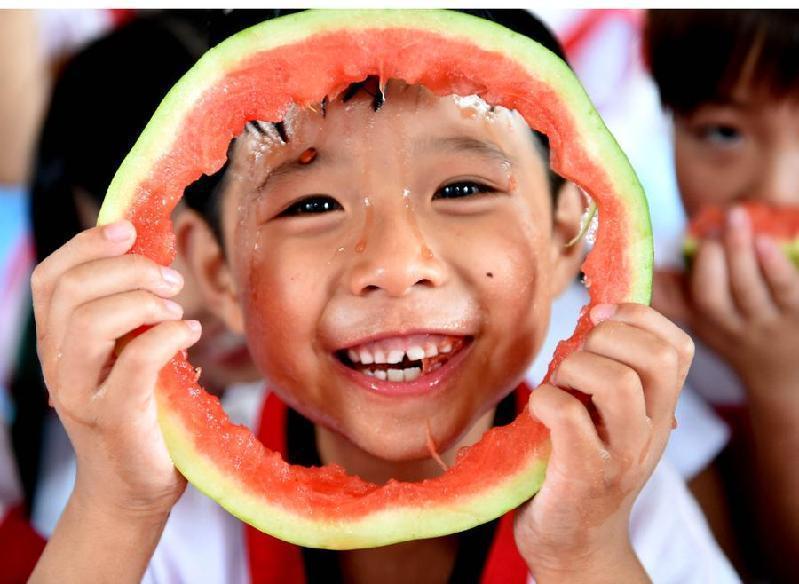 Death and life are in the power of the tongue, And those who love it will eat its fruit. — Proverbs 18:21
lips
fruit
[Speaker Notes: To be innocent of condemnation one’s words must be wisely placed. The reckless have no permanent home other than anguish.]
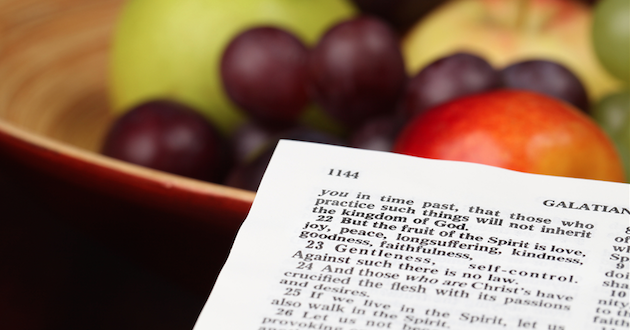 fruit
fruit
Preach the word! Be ready            in season and out of season. Convince, rebuke, exhort, with   all longsuffering and teaching.      — 2nd Timothy 4:2
Preach the word
Be ready
.               .
.                              .
fruit
fruit
longsuffering
teaching
teaching
longsuffering
[Speaker Notes: Fruits come in all colors such as in speaking. Producing fruit utters the oracles of God always being ready, with longsuffering, in the glory of teaching His ways.]
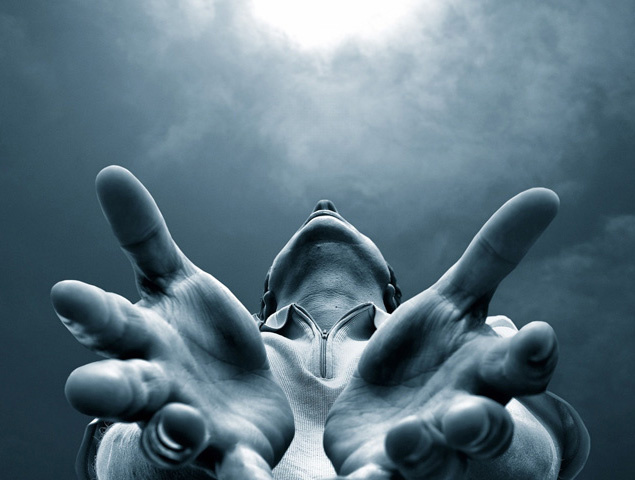 Counsel is mine, and sound wisdom; I am understanding, I have strength. By me kings reign, And rulers decree justice. By me princes rule, and nobles, All the judges of the earth. — Proverbs 8:14-16
fruits
wisdom
understanding
fruit
fruit
fruit
fruit
wisdom
BAD
GOOD
[Speaker Notes: The fruit of wisdom has an accumulation of many diverse attributes with the single source being that of God Himself.]
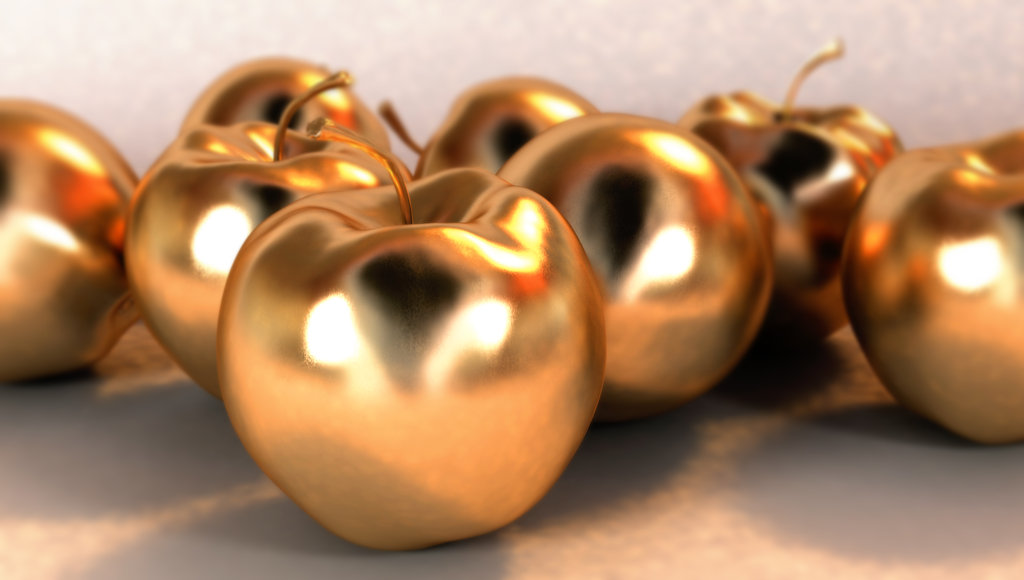 I love those who love me,           And those who seek me diligently will find me. Riches and honor are with me, Enduring riches and righteousness. My fruit is better than gold, yes, than fine gold,    And my revenue than choice silver. — Proverbs 8:17-19
love
spirit
justice
fruit
better
fruit
better
truth
than fine gold
honor
than fine gold
wisdom
righteousness
[Speaker Notes: Where does good fruit dwell? It is the treasure of the heart.]
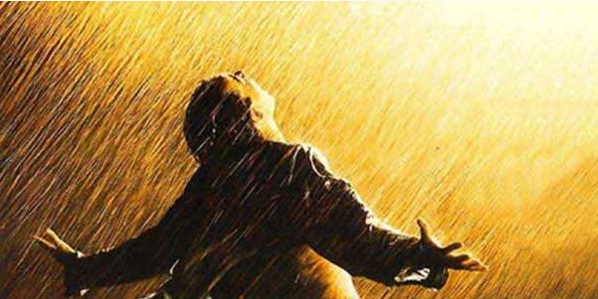 wisdom from above:
    ① pure
    ② peaceable
    ③ gentle
    ④ willing to yield
    ⑤ full of mercy and good fruits 
    ⑥ without partiality
    ⑦ without hypocrisy
But the wisdom that is                          from above is first pure, then peaceable, gentle, willing to yield, full of mercy and good fruits, without partiality and without hypocrisy. — James 3:17
wisdom
I traverse the way of righteousness, In the midst of the paths of justice, That I may cause those who love me to inherit wealth, That I may fill their treasuries.  — Proverbs 8:20-21
e
from above
pure
d
gentle
willing to yield
peaceable
filled
fruit
full of mercy and good fruits
without
without partiality
fill
hypocrisy
[Speaker Notes: Good fruits of spirit are welcomed in the heart of all men.]
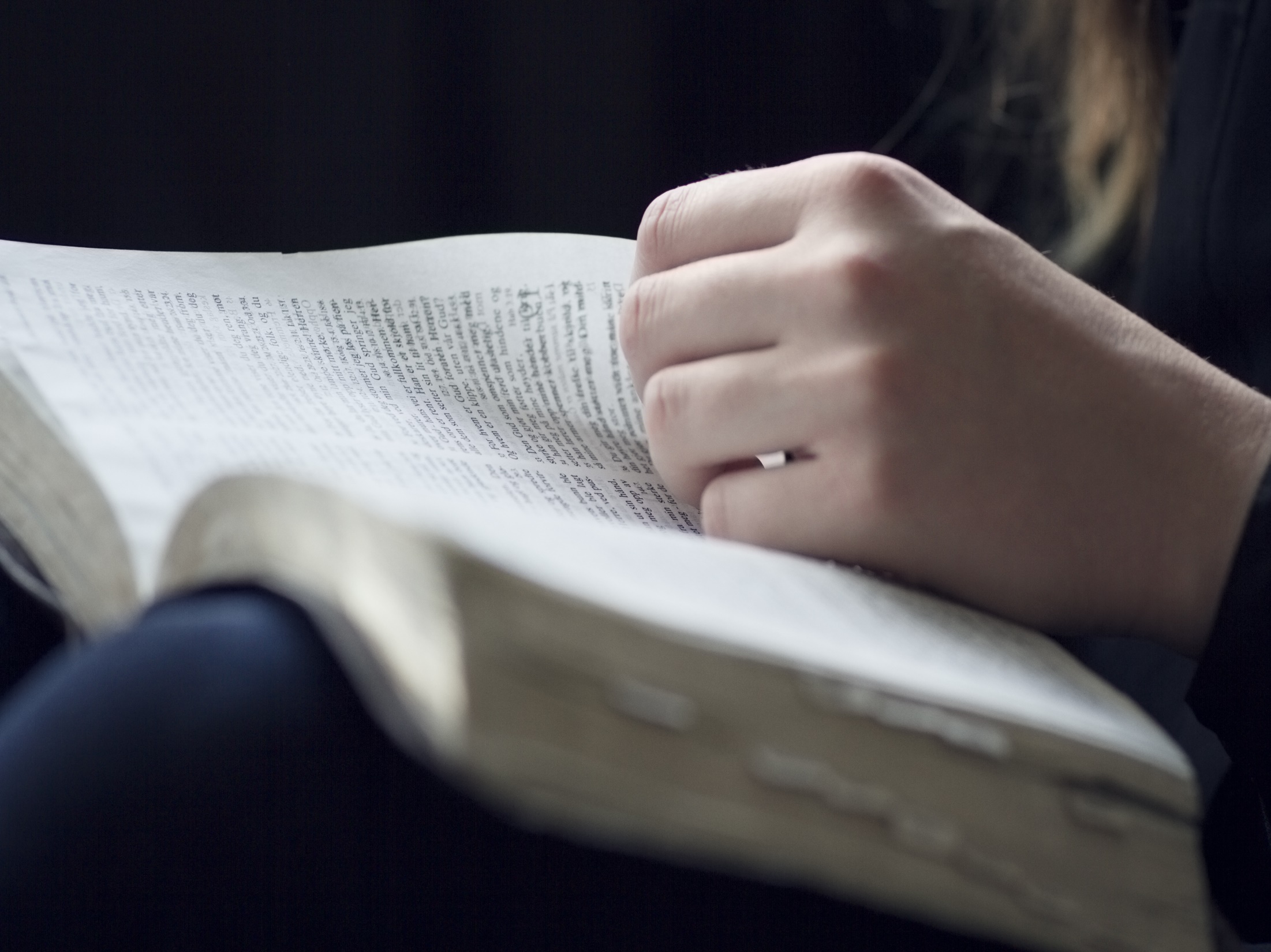 planted
in
planted
Those who are planted in the house of the LORD Shall flourish in the courts of our God. They shall still bear fruit in old age; They shall be fresh and flourishing, To declare that the LORD is upright; He is my rock, and there is no unrighteousness in Him.                  — Psalms 92:13-15
planted
still bear fruit in old age
fruit
still bear fruit in old age
filled
fruit
[Speaker Notes: Habits define the soul. What one is planted in renders either strength or weakness in days of trouble. To be sure is in the priceless moment we live.]
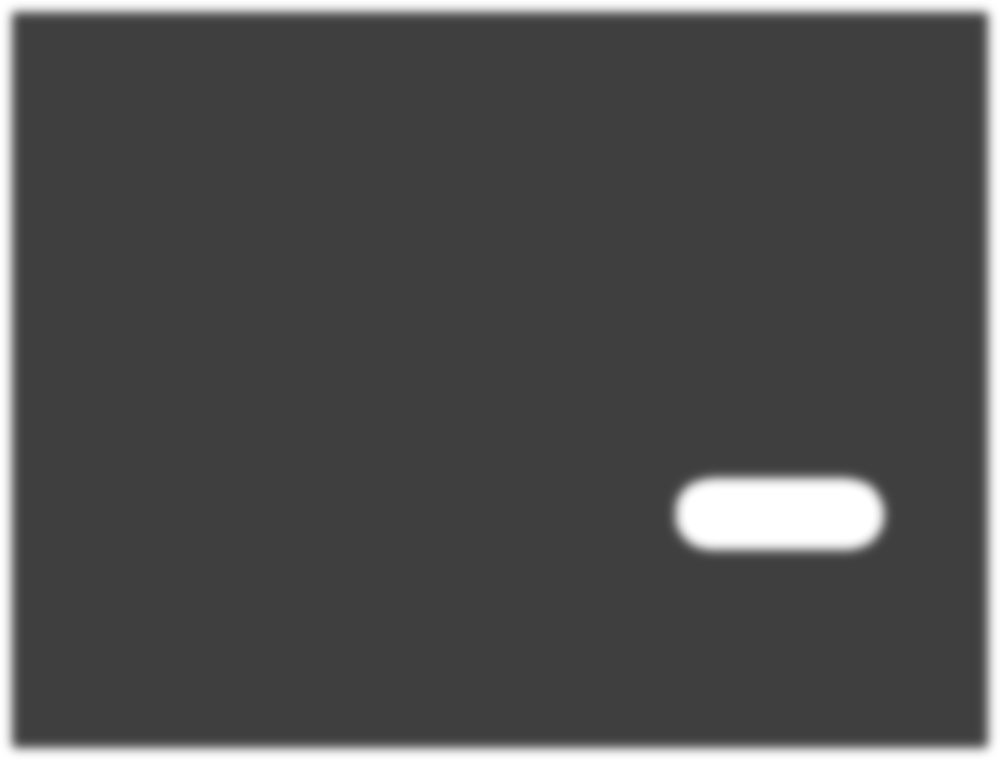 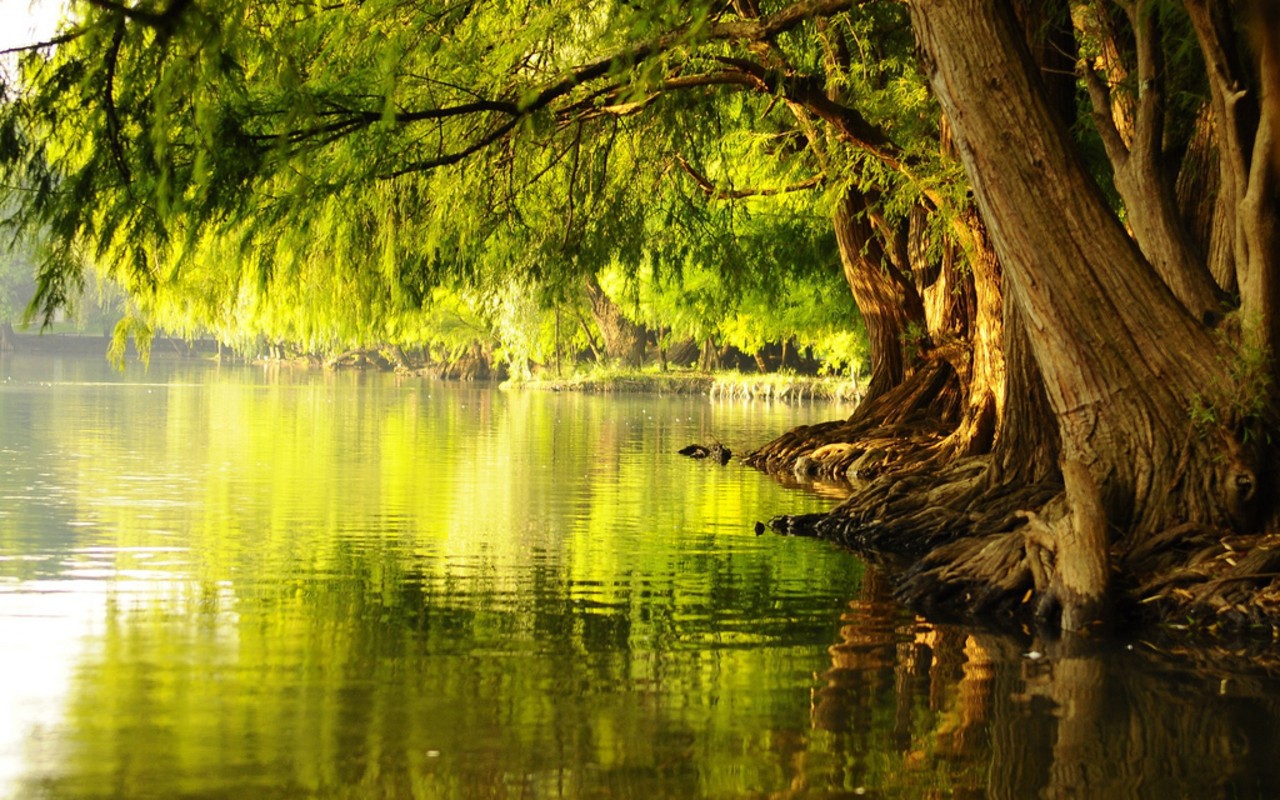 planted
For he shall be like a tree planted by the waters, Which spreads out its roots by the river, And will not fear when heat comes; But its leaf will be green, And will not be anxious in the year of drought, Nor will cease from yielding fruit. — Jeremiah 17:8
For he shall be like a tree planted by the waters, Which spreads out its roots by the river, And will not fear when heat comes; But its leaf will be green, And will not be anxious in the year of drought, Nor will cease from yielding fruit. — Jeremiah 17:8
For he shall be like a tree planted by the waters, Which spreads out its roots by the river, And will not fear when heat comes; But its leaf will be green, And will not be anxious in the year of drought, Nor will cease from yielding fruit. — Jeremiah 17:8
He shall be like a tree Planted by the rivers of water, That brings forth its fruit in its season, Whose leaf also shall not wither; And whatever he does shall prosper.  — Psalms 1:3
will not be
will not be
fruit
anxious
anxious
fruit
[Speaker Notes: Fruit is developed by which nutrients the roots consume, and whether the ground is fertile or barren. If one finds that parched wasteland underfoot, run and or come to better ground, in Him, is His call. If employed, time is made available to heal the spirit saving the soul no matter the external conditions. Accepting His love has enormous effects.]
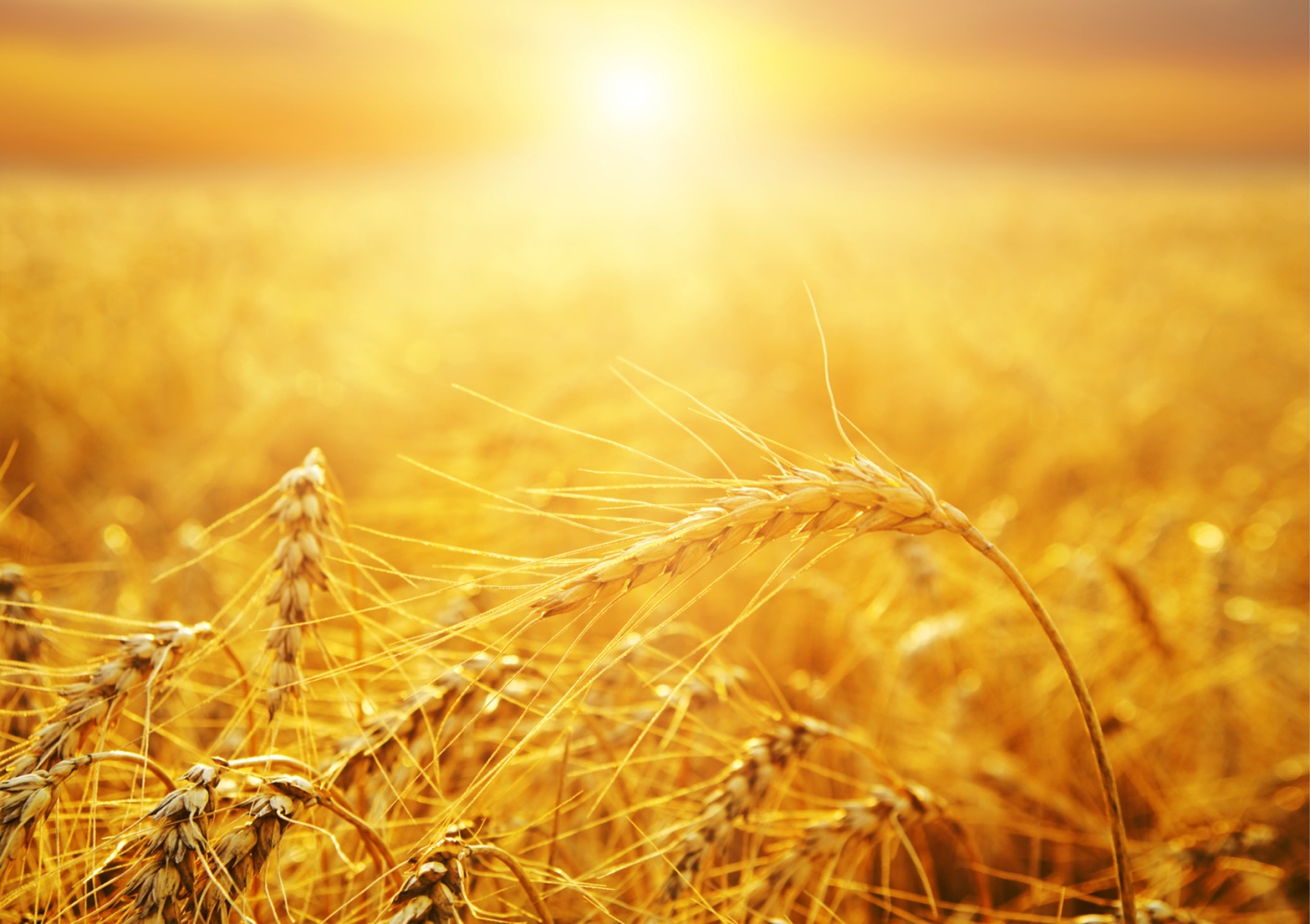 "Do you not say, 'There are still   four months and then comes the harvest'? Behold, I say to you, lift up your eyes and look at the fields, for they are already white for harvest! And he who reaps receives wages, and gathers fruit for eternal life, that both he who sows and he    who reaps may rejoice together."   — John 4:35-36
reap
reap
gathers fruit for eternal life
fruit
gathers fruit for eternal life
sows
rejoice together
reaps
[Speaker Notes: As sowing leads to reaping, one must be present at the harvest to partake in that reaping. We are called to reap upon that which has already been sown.]
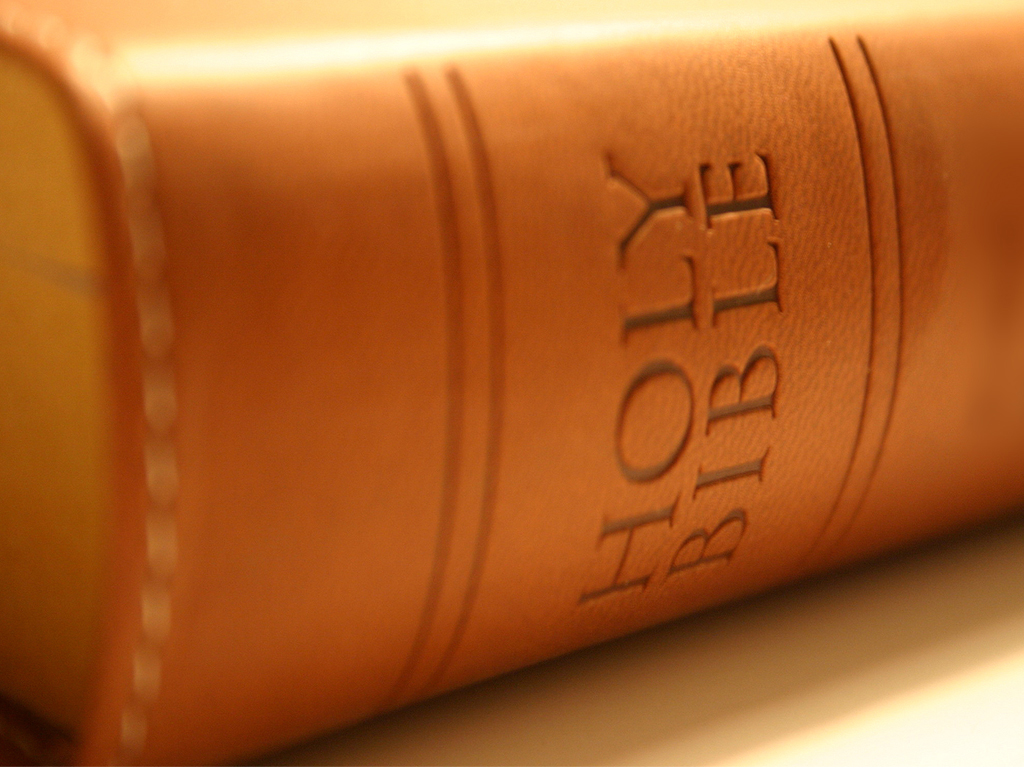 "For in this the saying is true: 'One sows and another reaps.' I sent you to reap that for which you have not labored; others have labored, and you have entered into their labors." — John 4:37-38
reap
Christ Jesus our Lord
into their labors
into their labors
Christ Jesus our Lord
[Speaker Notes: God put in place those things previously sown for us to be able to reap the rewards which are currently offered to His children.]
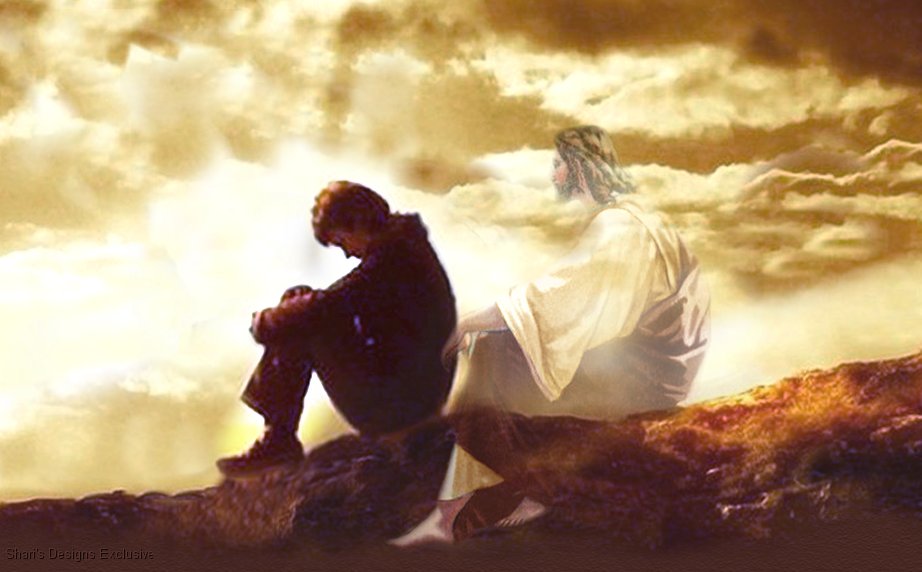 death
For the wages of sin is death, but the gift of God is eternal life in Christ Jesus our Lord.              — Romans 6:23
"For I have no pleasure in        the death of one who dies,"          says the Lord GOD. "Therefore turn and live!" — Ezekiel 18:32
Christ Jesus our Lord
in
turn and live
death
[Speaker Notes: Christ sacrificed His life so we could have access to eternal life. His field is planted across the four corners of time.]
Therefore, my brethren, you also    have become dead to the law through the body of Christ, that you may be married to another -- to Him who was raised from the dead, that we should bear fruit to God. For when we were in the flesh, the sinful passions which were aroused by the law were at work in our members to bear fruit to death. — Romans 7:4-5
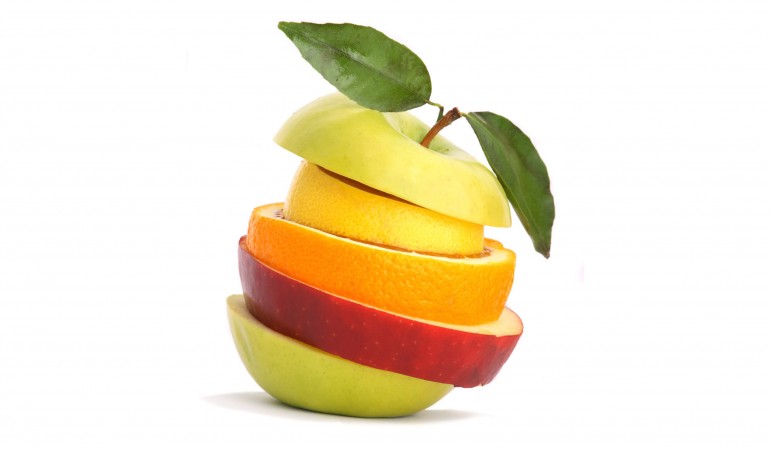 to Him
flesh
bear fruit to God
in
bear fruit to God
sinful passions
flesh
sinful passions
bear fruit to death
death
bear fruit to death
[Speaker Notes: Do you hang on the flesh more than bearing the fruits God calls out for? The balance in life comes by that which blesses higher over that which consumes lower.]
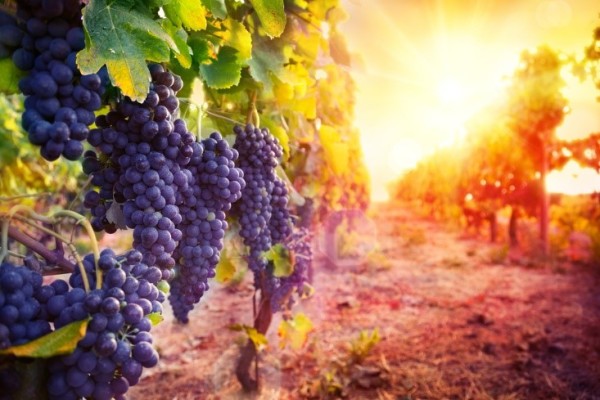 Do not be deceived, God is not mocked; for whatever a man sows, that he will also reap. For he who sows to his flesh will of the flesh reap corruption, but he who sows to the Spirit will of the Spirit reap everlasting life. And let us not grow weary while doing good, for in due season we shall reap if we do not lose heart. — Galatians 6:7-9
flesh
flesh
flesh
sows to
sows to
the
sows to
sows to 	       of the Spirit 
the Spirit =  reap everlasting life
=
Spirit
Spirit
Spirit
of the Spirit
reap
Spirit
everlasting life
[Speaker Notes: The spirit is deeper than the flesh. If the flesh is made to dominate the spirit, higher qualities such as mercy are inactive. God watches to see who will control the flesh through the spirit.]
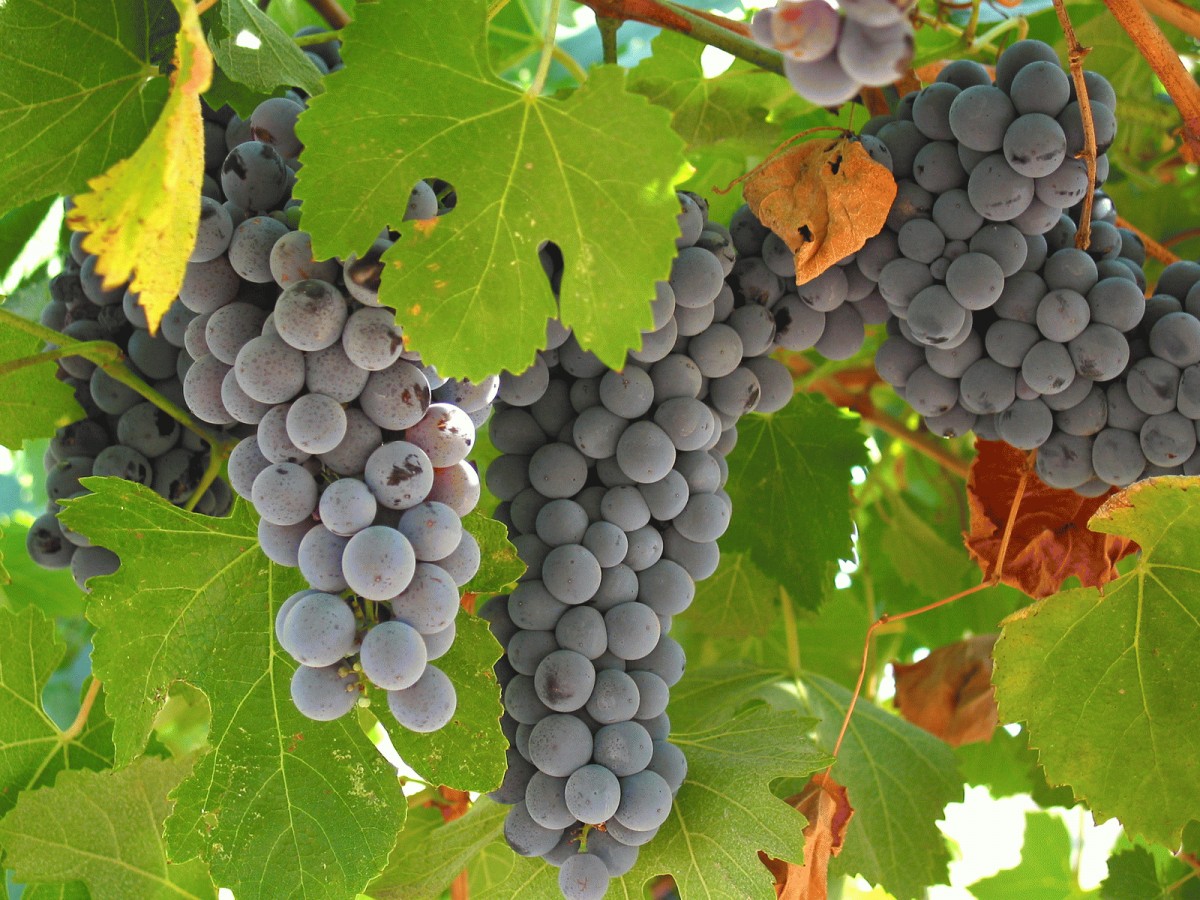 "I am the true vine, and My Father is the vinedresser. Every branch in Me that does not bear fruit He takes away; and every branch that bears fruit He prunes, that it may bear more fruit. You are already clean because of the word which I have spoken to you." — John 15:1-3
fruit
fruit
fruit
fruit
[Speaker Notes: Without knowledge of His word, one’s eternal security is precariously perched in jeopardy of being cast off. Jesus is the gardener nurturing that which grows back to Him.]
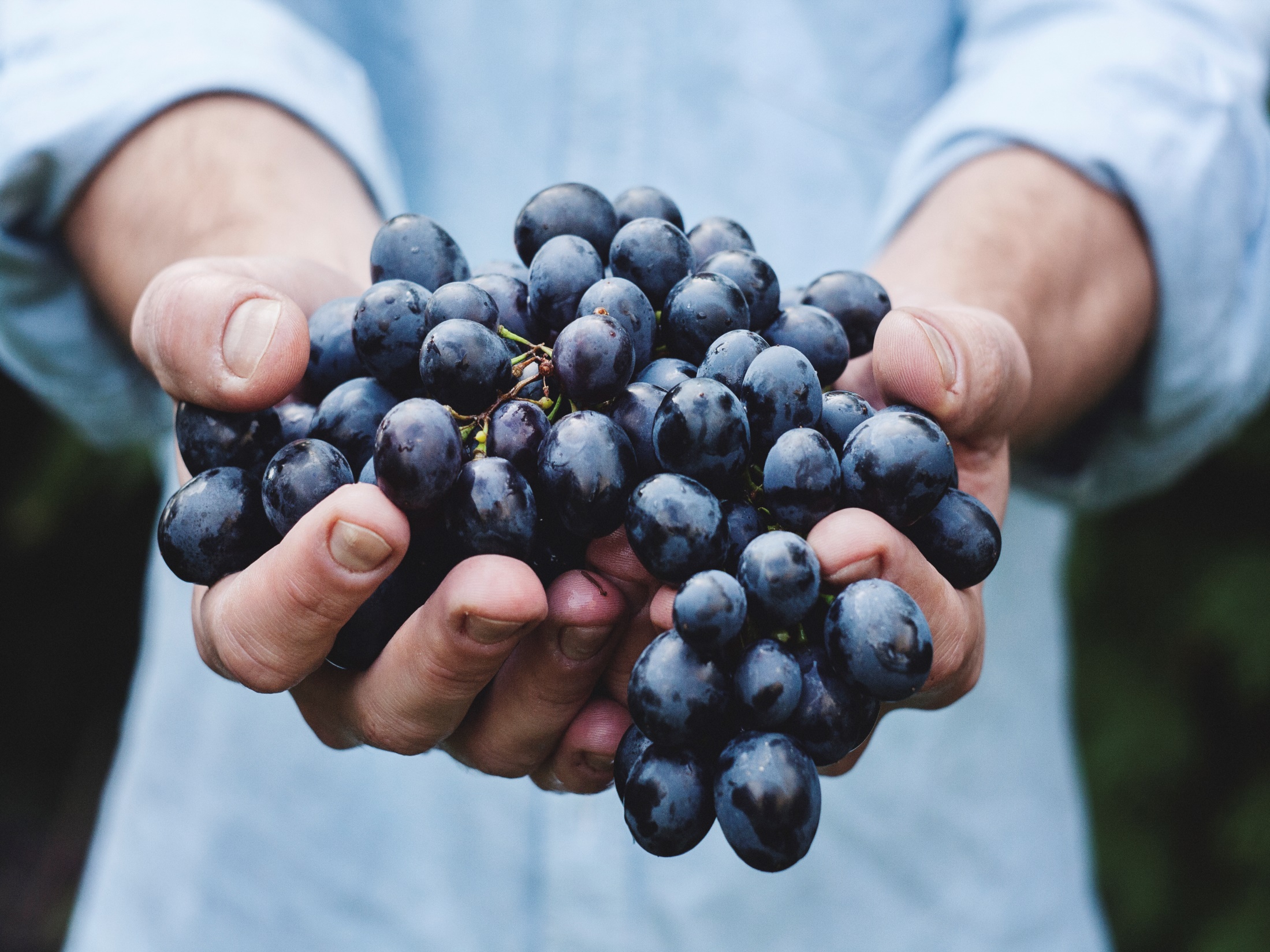 "Abide in Me, and I in you. As the branch cannot bear fruit of itself, unless it abides in the vine, neither can you, unless you abide in Me. I am the vine, you are the branches. He who abides in Me, and I in him, bears much fruit; for without Me you can do nothing." — John 15:4-5
fruit
abide
abide
without Me you can do nothing
without Me you can do nothing
[Speaker Notes: Do we carry the fruit Jesus would have us to have? Through Him good fruit abounds. While God remains in our proximity, we have the opportunity to be redeemed. Without acknowledging what He has seriously done for us, giving us life, our very existence is at risk.]
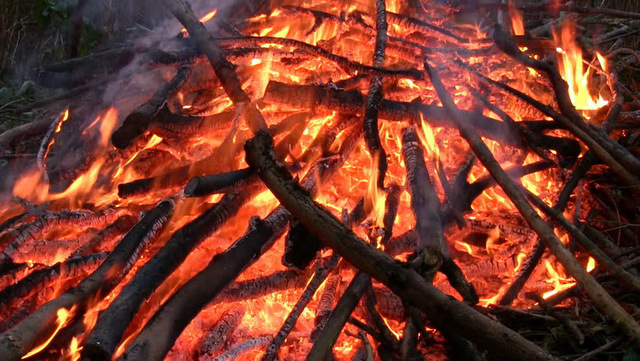 abide
"If anyone does not abide in Me, he is cast out as a branch and is withered; and they gather them and throw them into the fire,     and they are burned. If you abide in Me, and My words abide in you, you will ask what you desire, and it shall be done for you." — John 15:6-7
disobedience
abide
abide
abide
in
in
in Me
My words abide in you
My words abide in you
in Me
obedience
[Speaker Notes: Destruction is assured for those that deny His redeeming presence and apathetically produce nothing and or undesirable fruits of wickedness.]
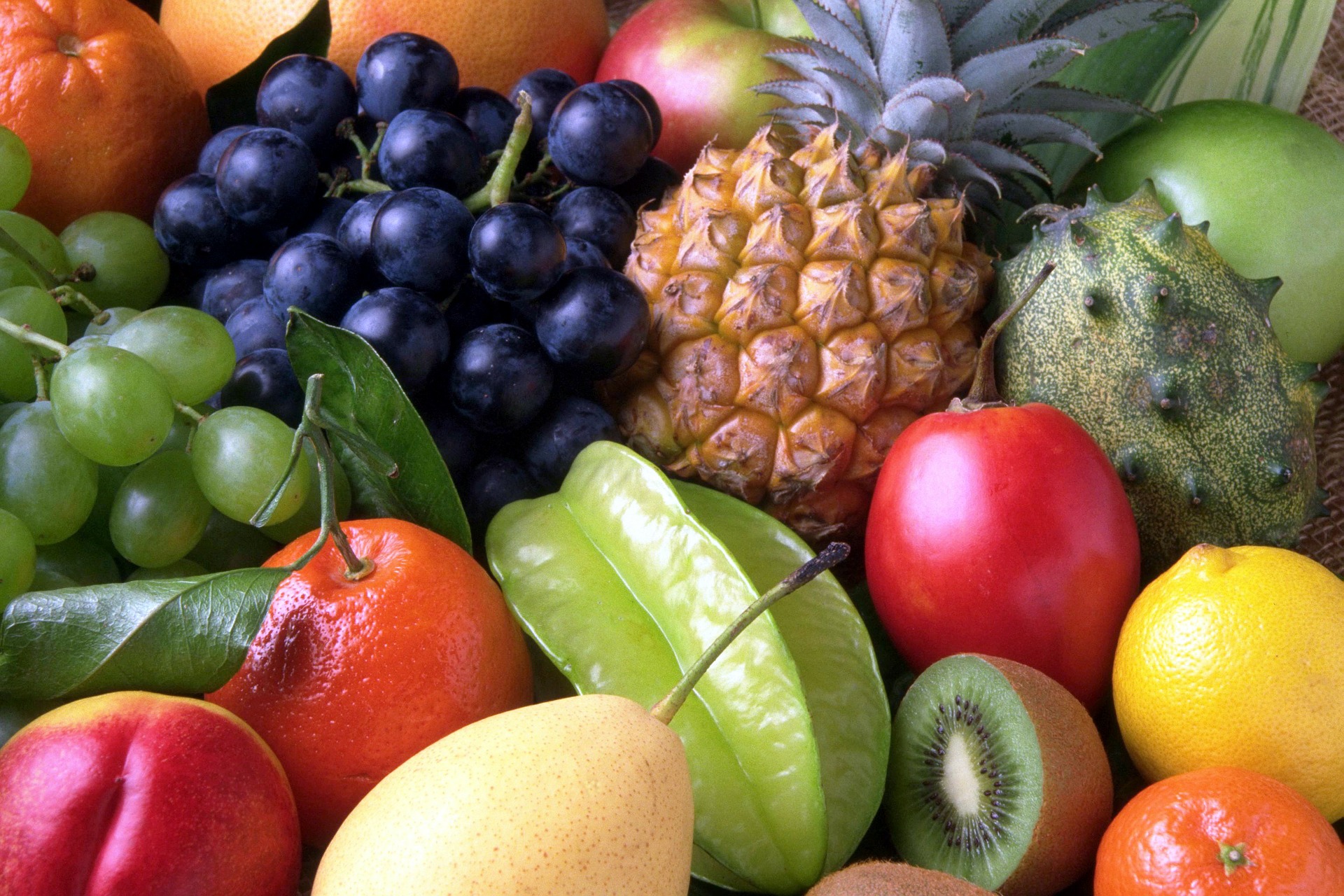 glorified
"By this My Father is glorified, that you bear much fruit; so you will be My disciples." — John 15:8
bear much fruit
fruit
bear much fruit
learn
learn
And let our people also learn to maintain good works, to meet urgent needs, that they may not be unfruitful. — Titus 3:14
fruit
fruit
[Speaker Notes: Fruit has its’ sweetest array when it arises plentiful in Him.
.]
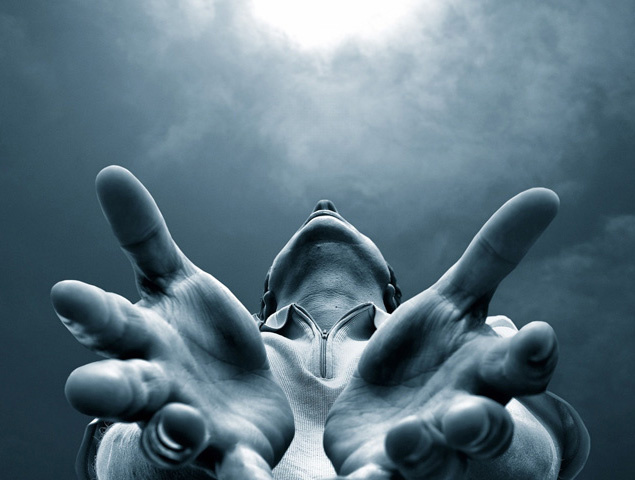 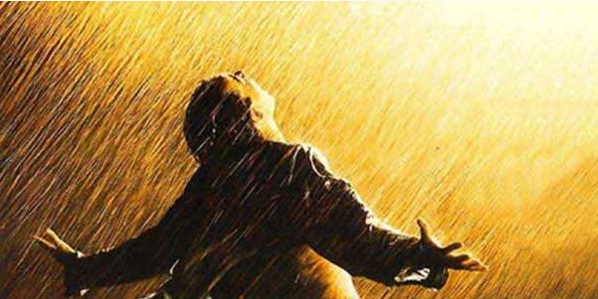 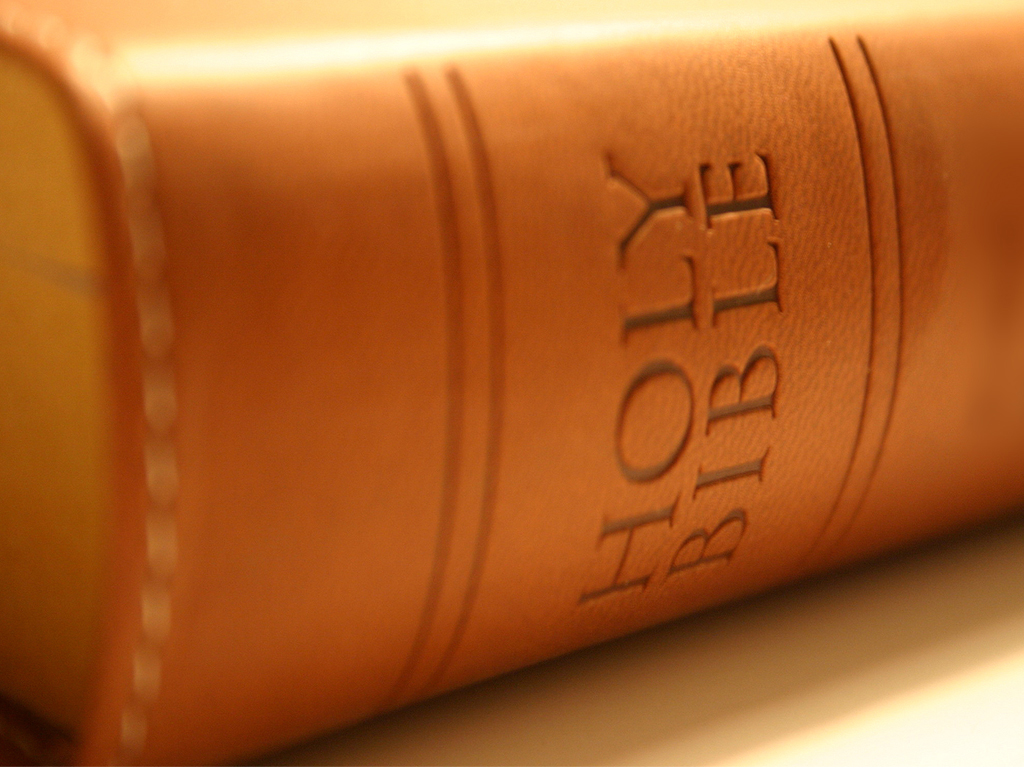 your love
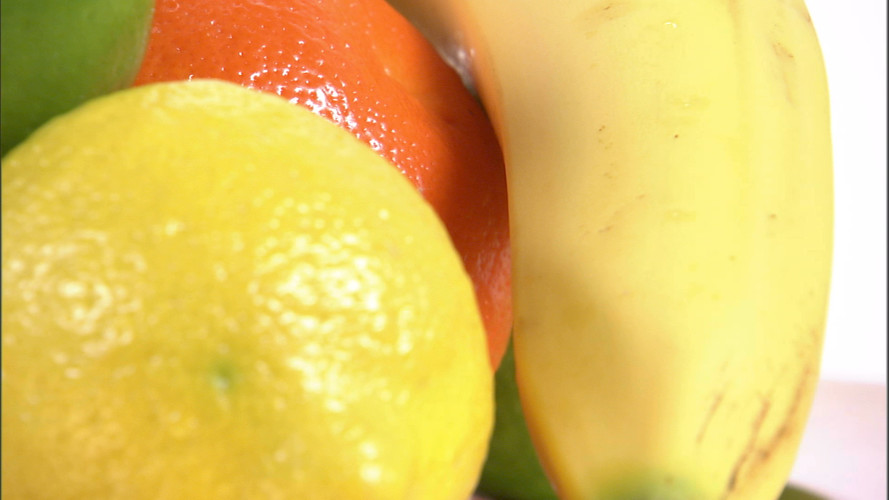 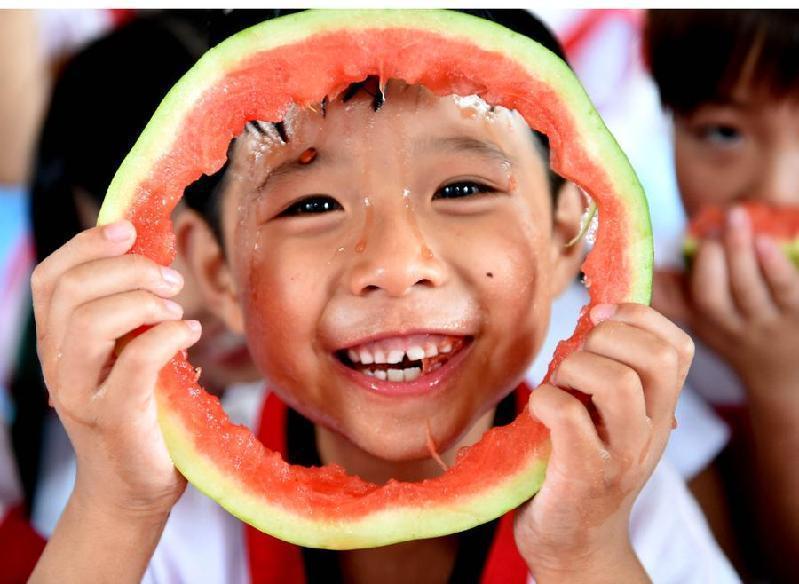 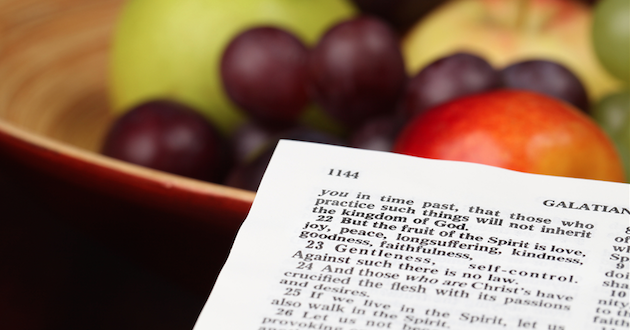 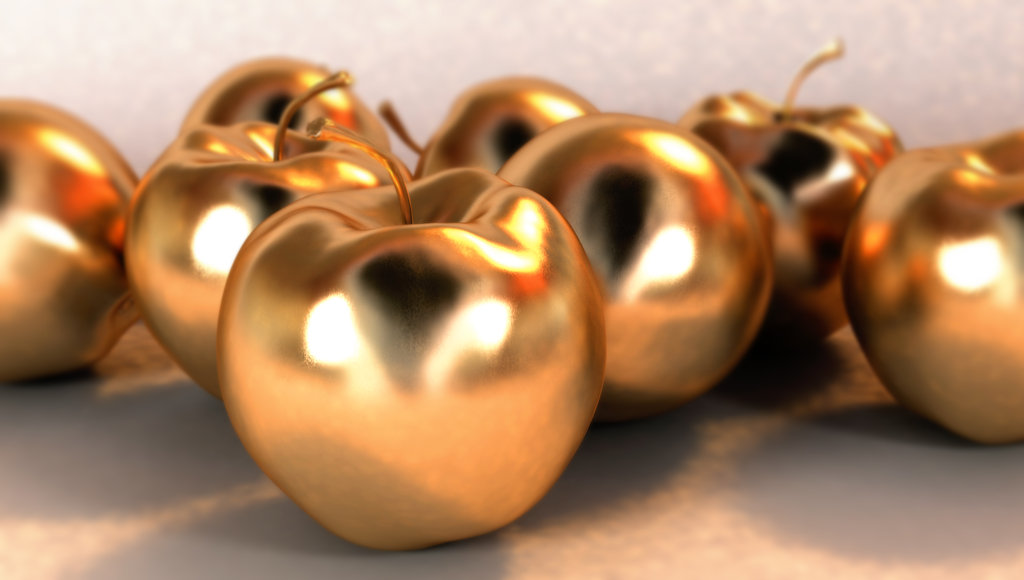 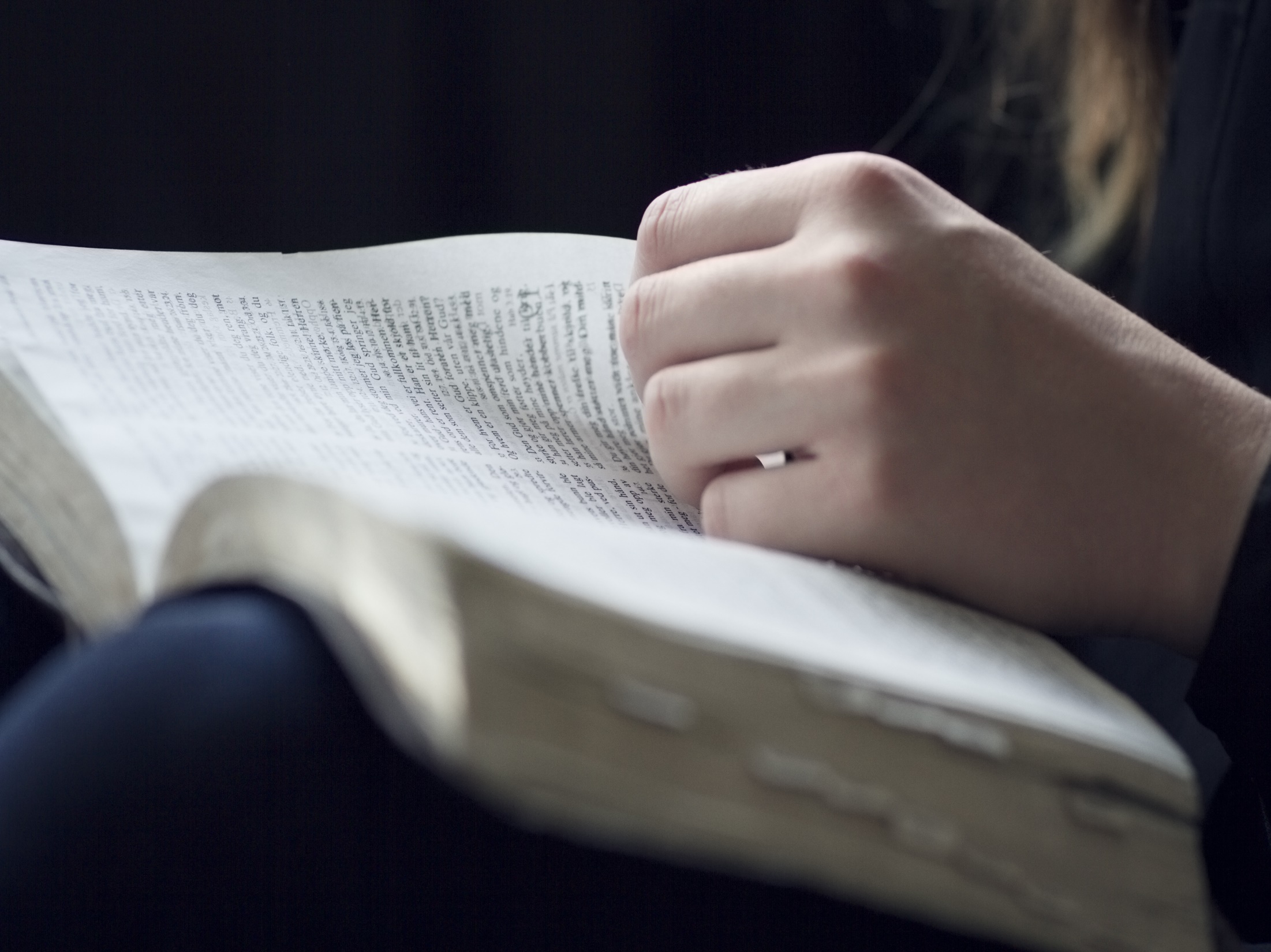 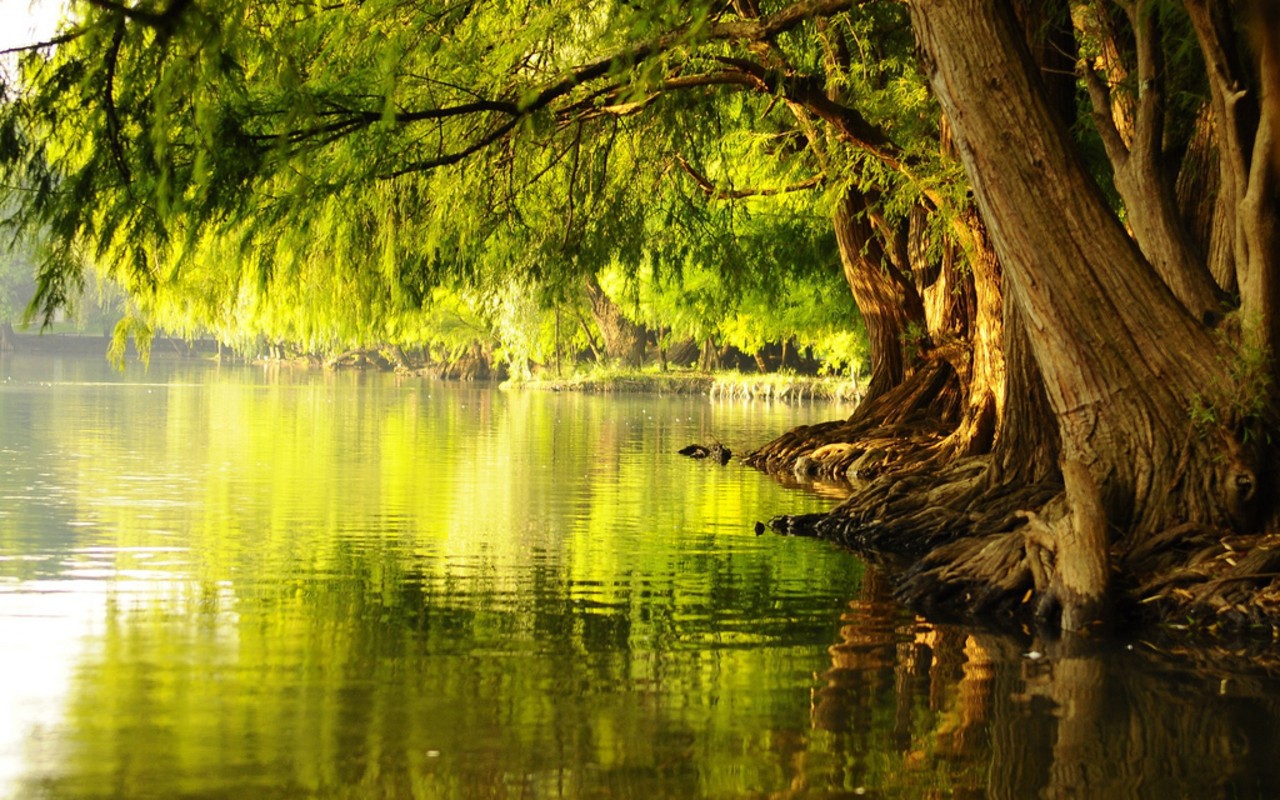 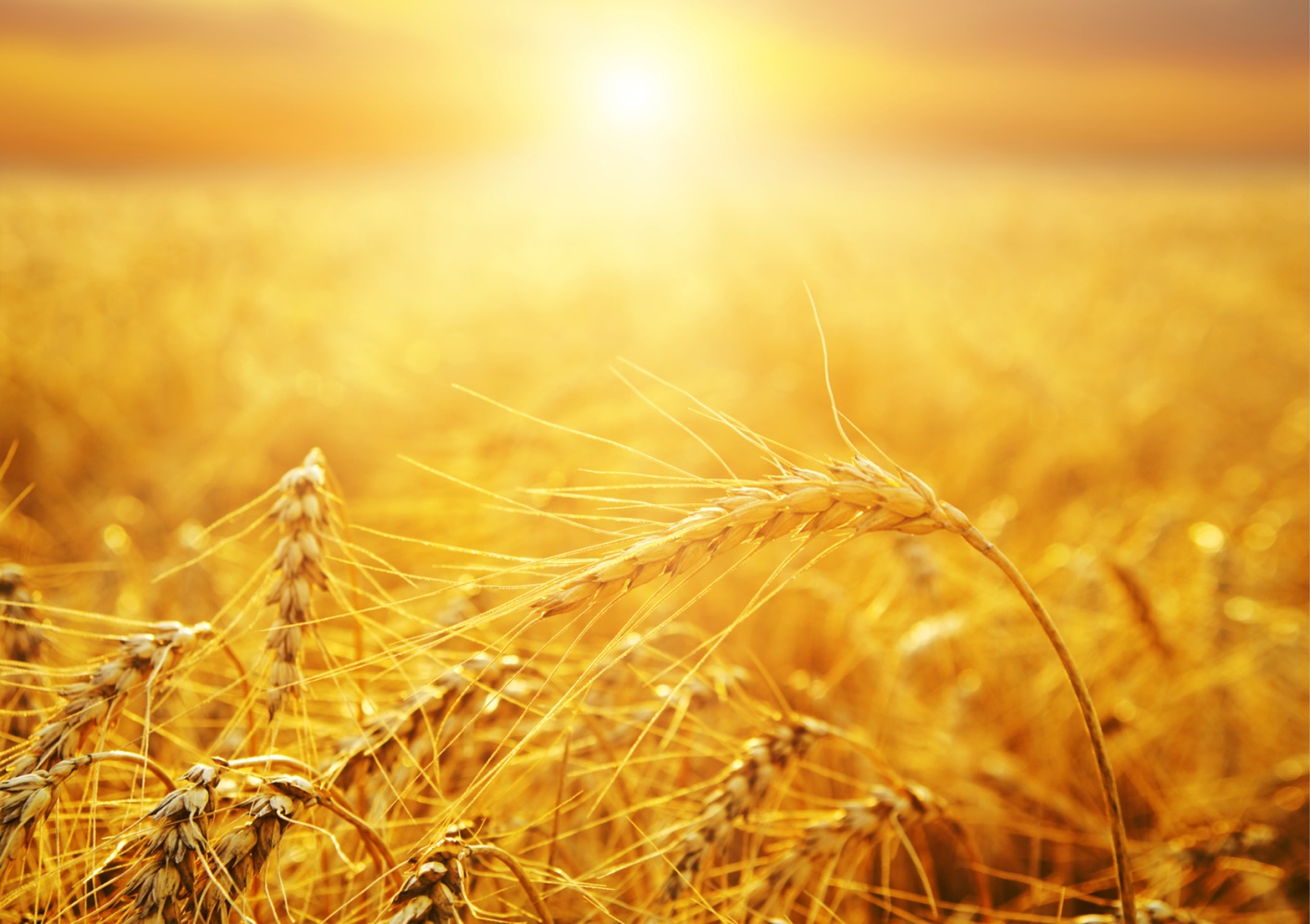 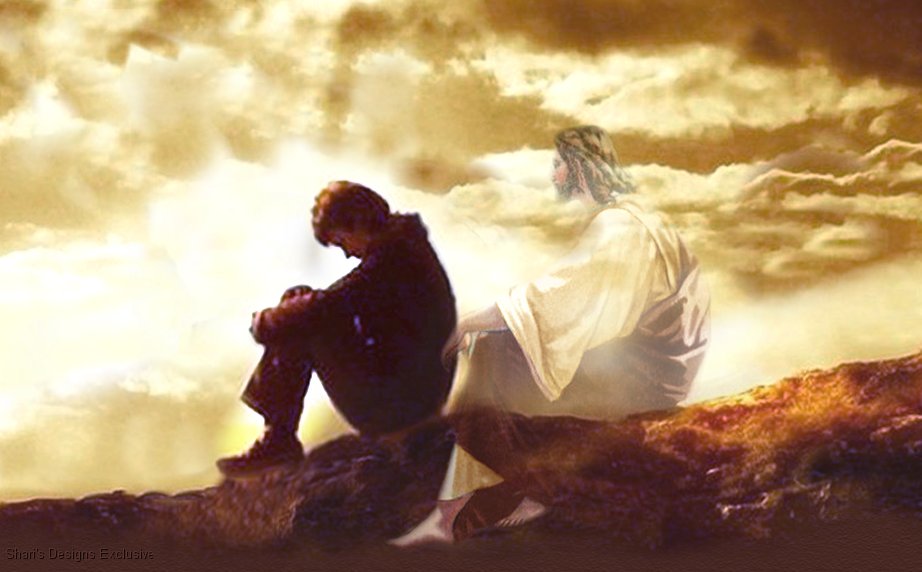 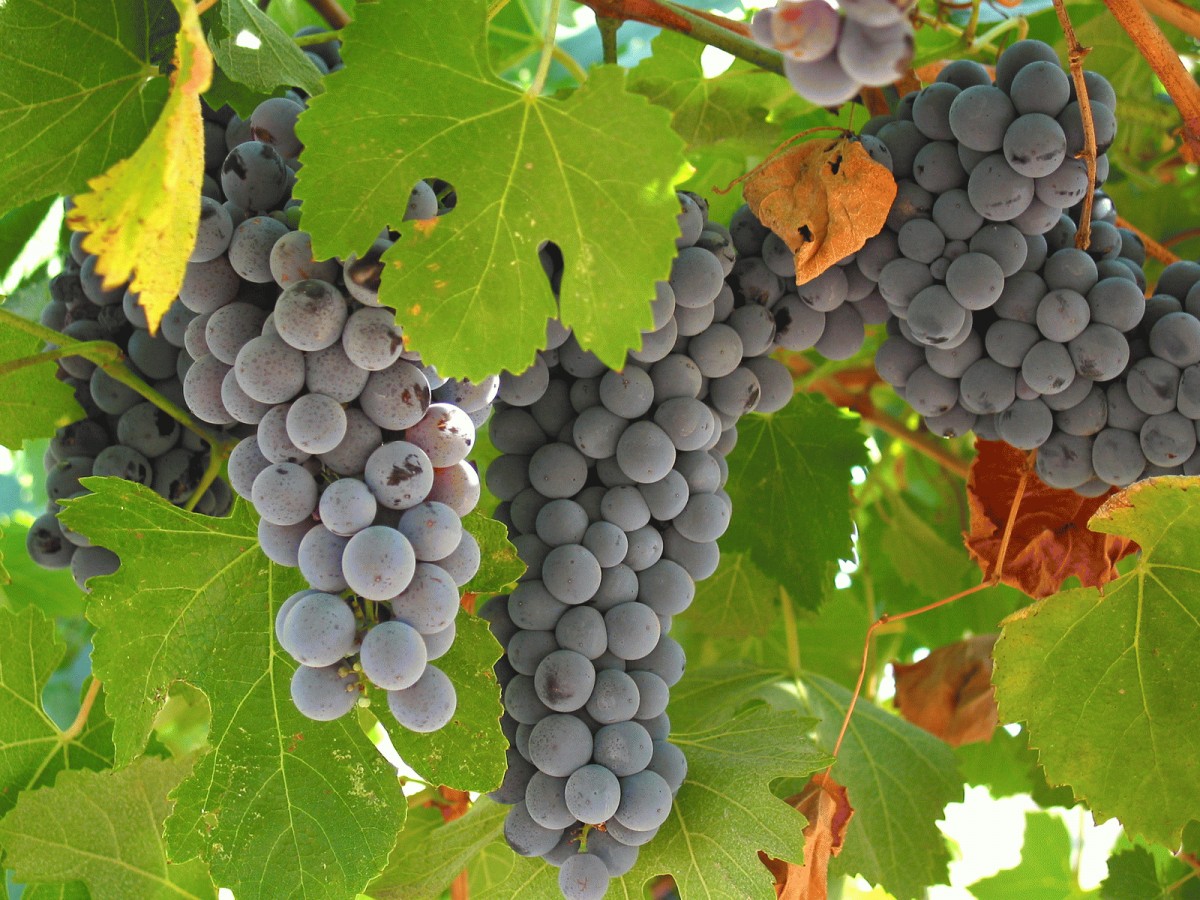 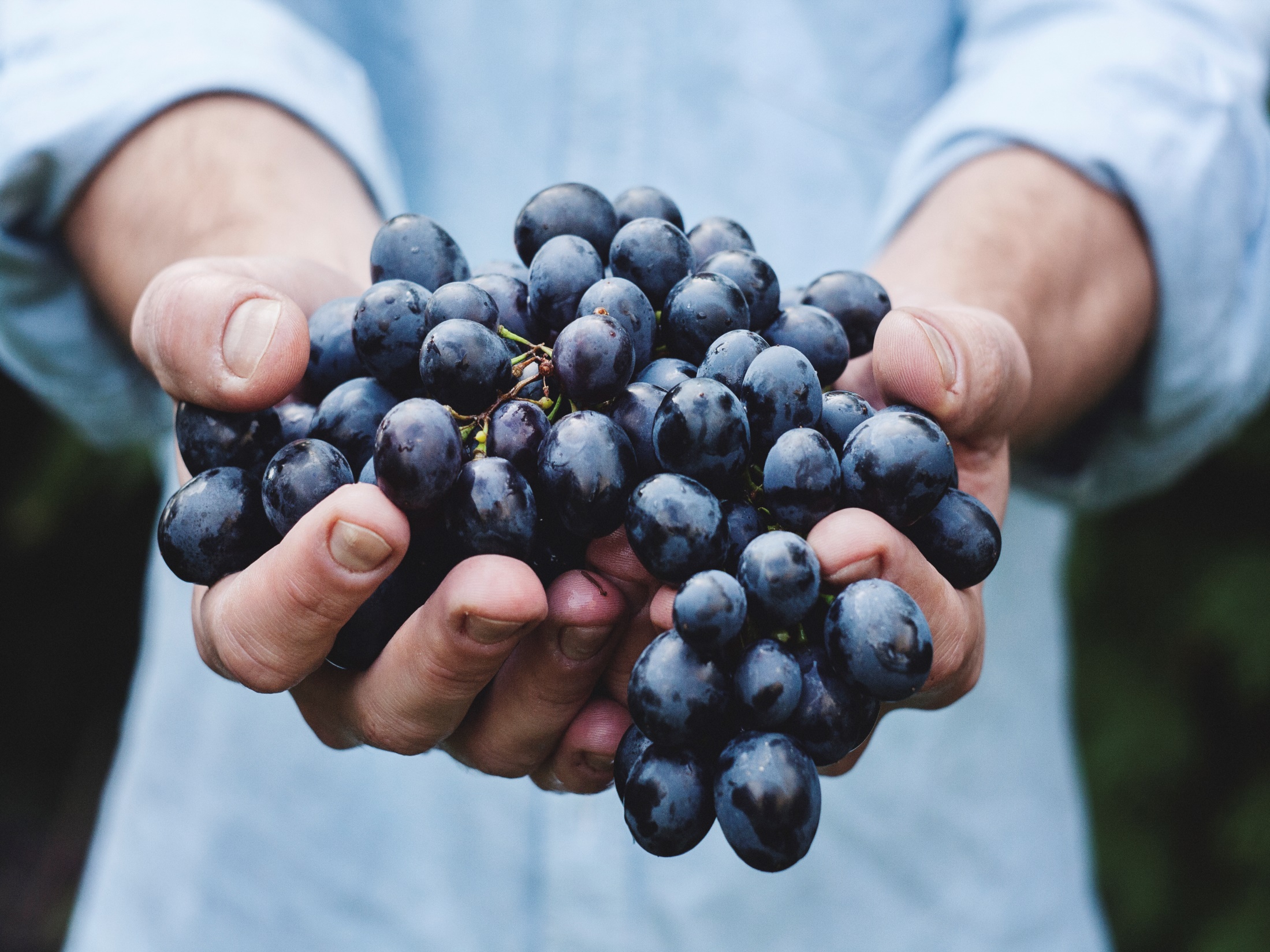 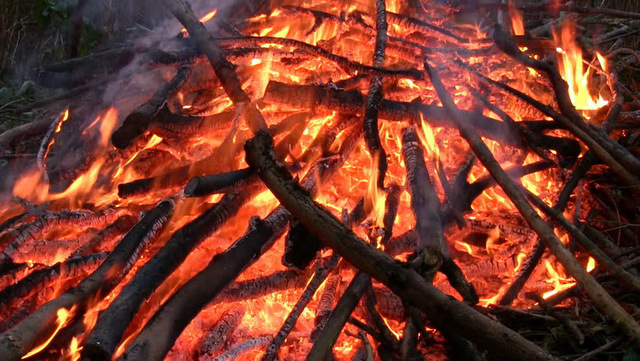 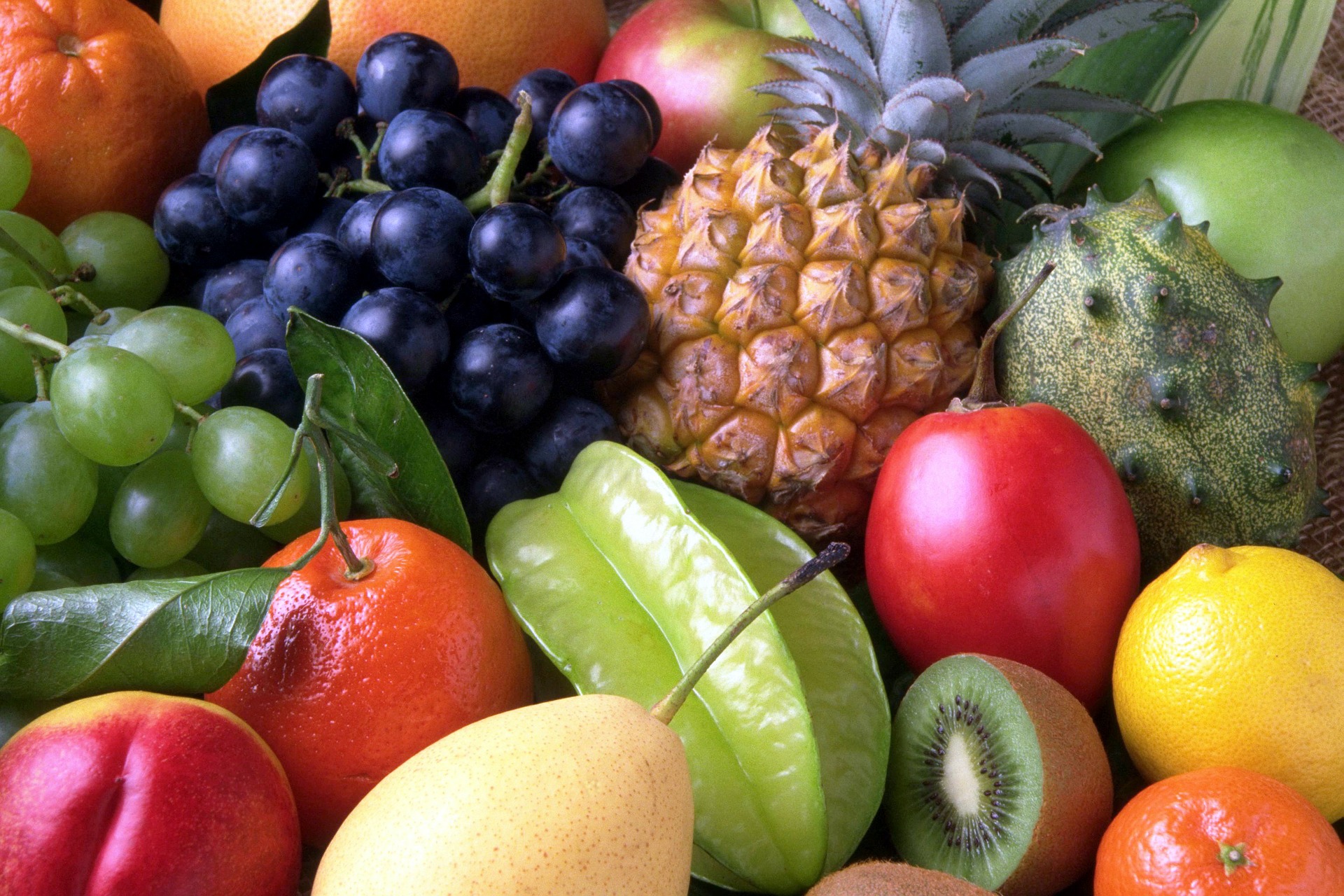 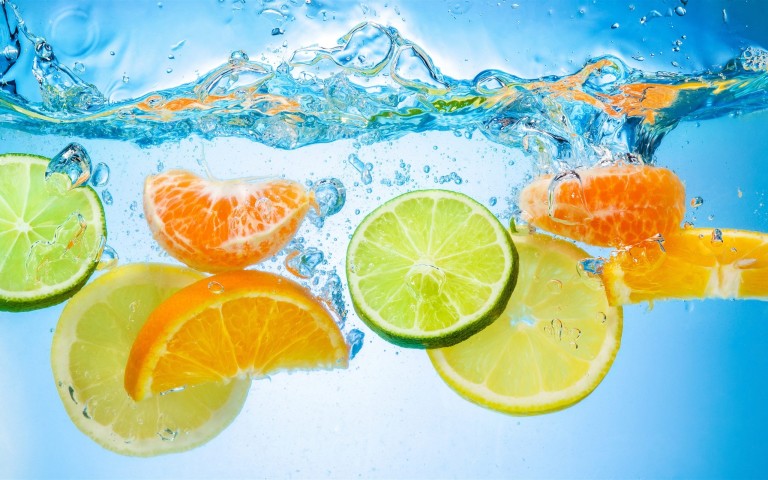 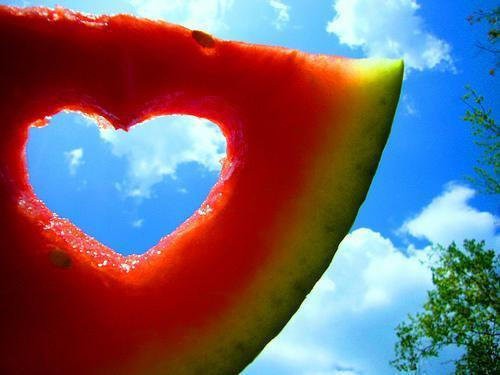 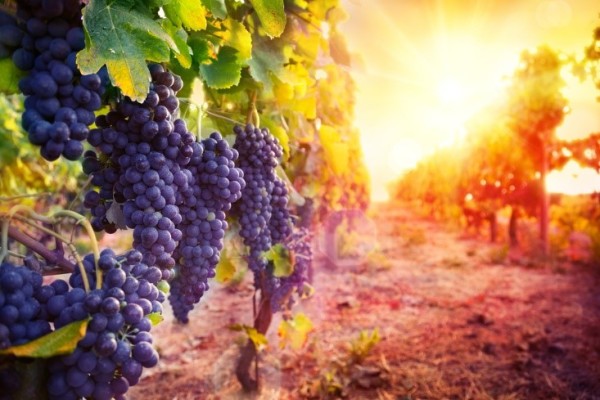 And this I pray, that your love may abound still more and more in knowledge and all discernment, that you may approve the things that are excellent, that you may be sincere and without offense till the day of Christ, being filled with the fruits of righteousness which are by Jesus Christ, to the glory and praise of God. — Philippians 1:9-11
in
abound
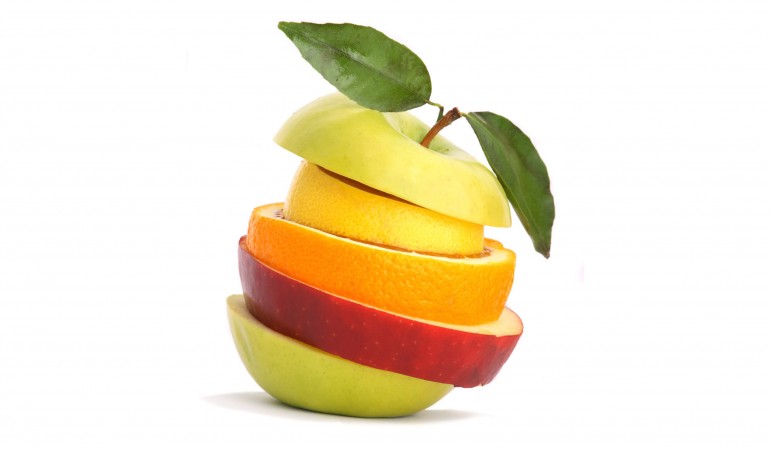 knowledge
and all discernment
in
● your love abound in knowledge 
			      and all discernment 
● approve things that are excellent
● be sincere and without offense 
● filled with fruits of righteousness
… that you may walk worthy of the Lord, fully pleasing Him, being fruitful in every good work and increasing in the knowledge           of God; — Colossians 1:10
approve
things that are
approve
approve
excellent
be sincere
and without offense
increasing
increasing
filled with
fruits of
fruit
righteousness
[Speaker Notes: It is clear what the Lord wants for us to be in. It is our honorable pursuit to obtain the best results possible in His ways where glory shines.]
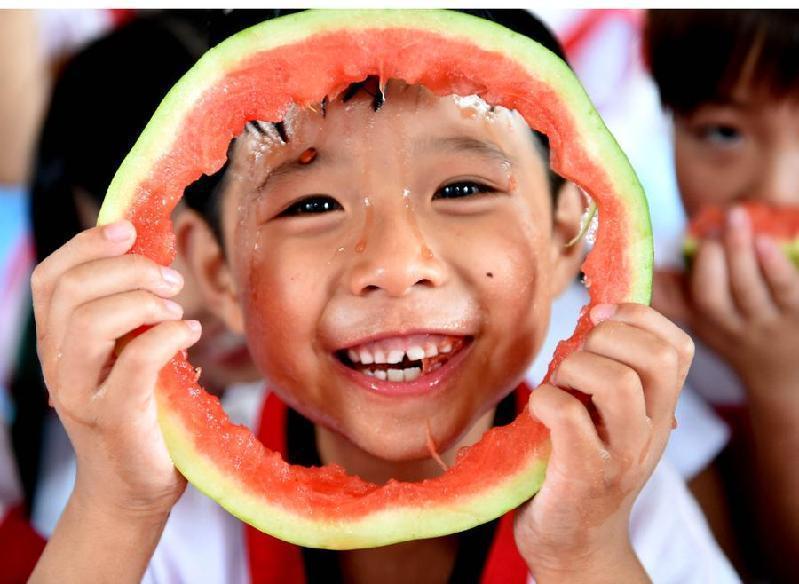 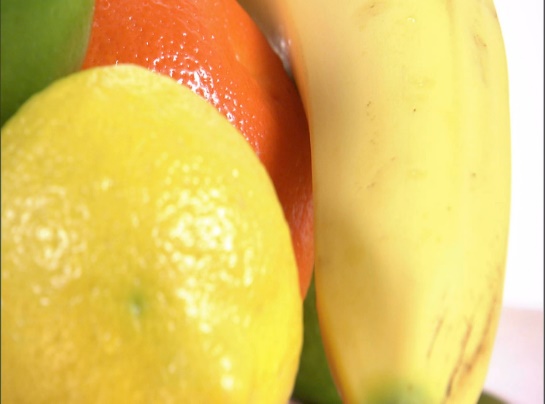 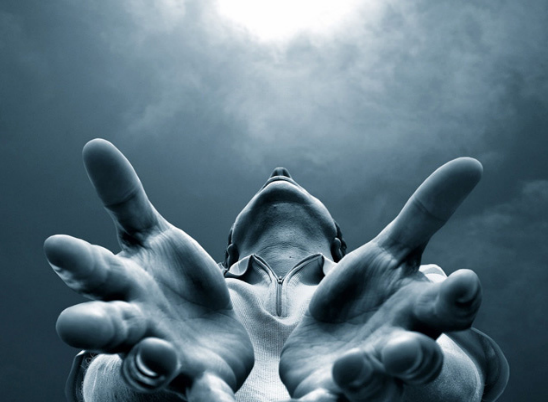 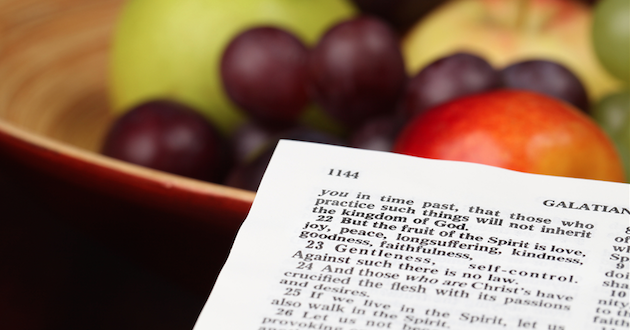 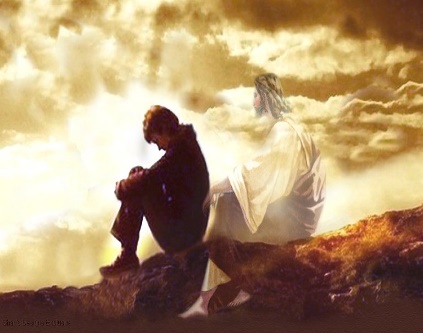 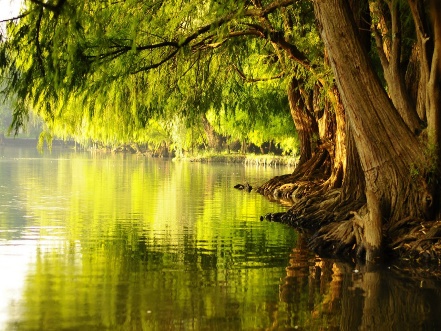 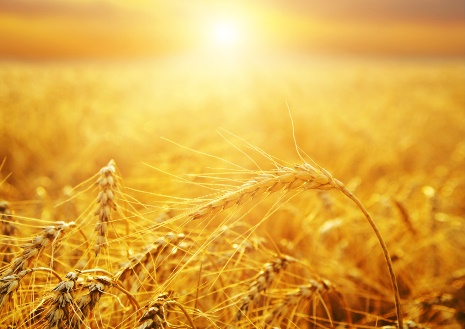 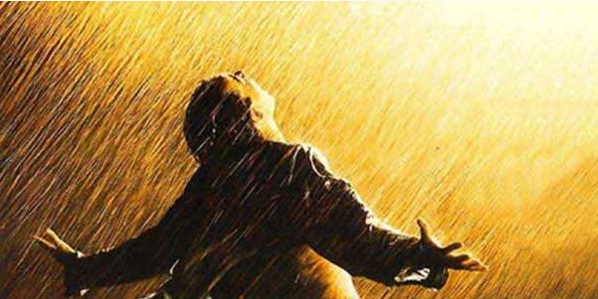 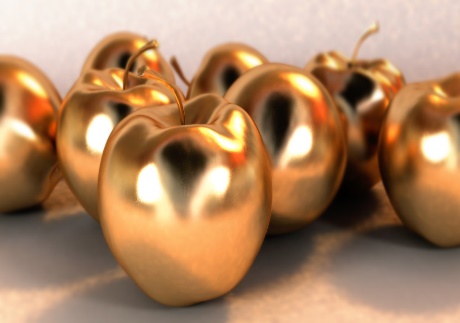 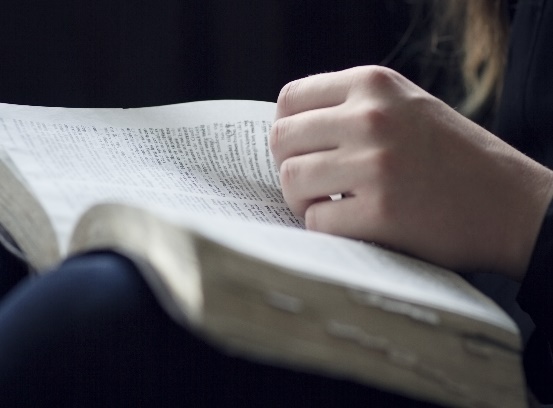 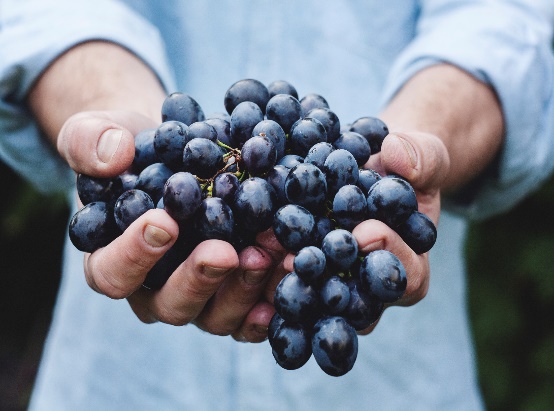 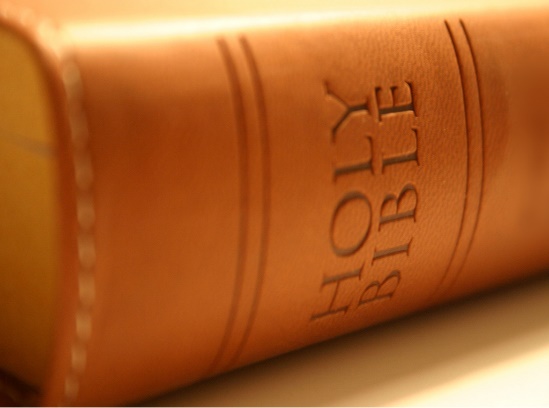 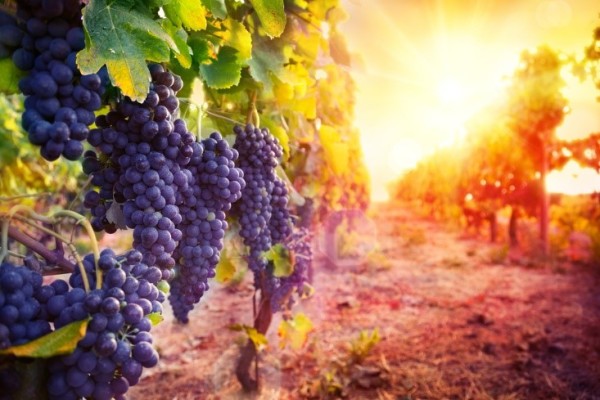 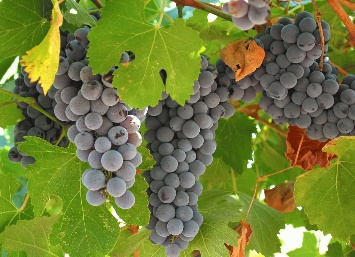 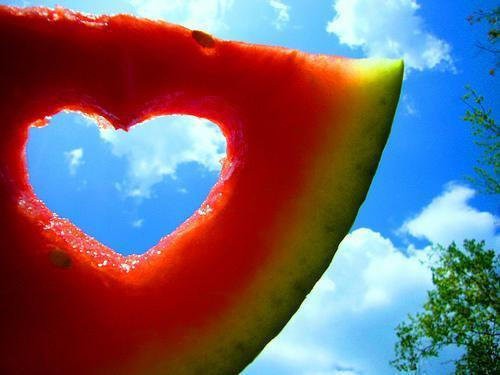 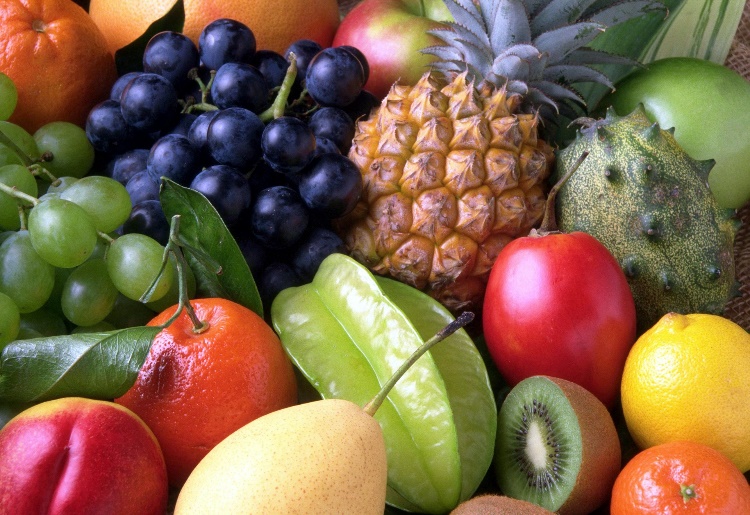 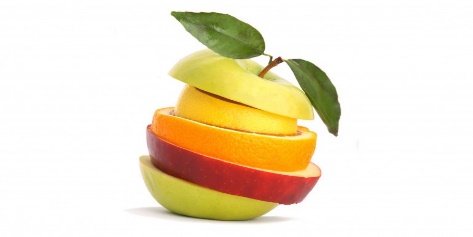 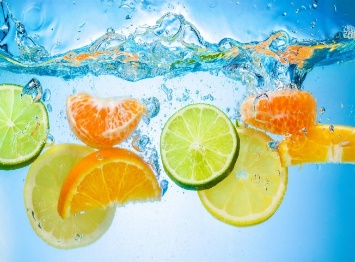 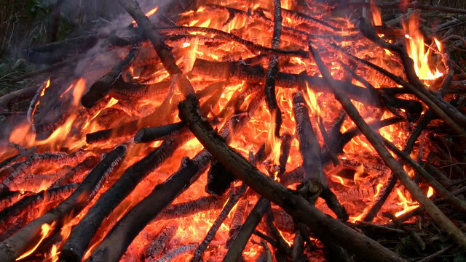 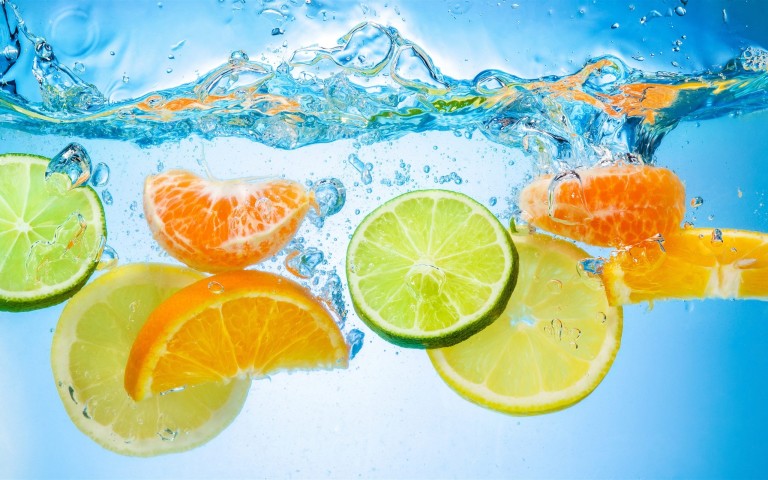 → Death and life comes by the fruit one speaks
→ Be ready with all longsuffering and teaching
→ Wisdom is of the most precious of fruits
→ Planted in the house of the LORD endures the ages
→ No drought can halt righteous fruit
→ The righteous bring forth fruit in its season
→ The harvest is here as we reap the labors of others
→ We should bear fruit to God
→ Whatever a man sows, that he will also reap
→ Without God one can do nothing
→ Those not abiding in Him will be cast out 
→ God is glorified by our fruits of righteousness
→ Be filled with fruits of righteousness by Jesus Christ
His fruit
 is in all
 that is good
[Speaker Notes: His fruit is in all that is good.]
[Speaker Notes: Darkness is the destination where evil resides.]
Please visit http://www.LoveFromGod.comto explore further
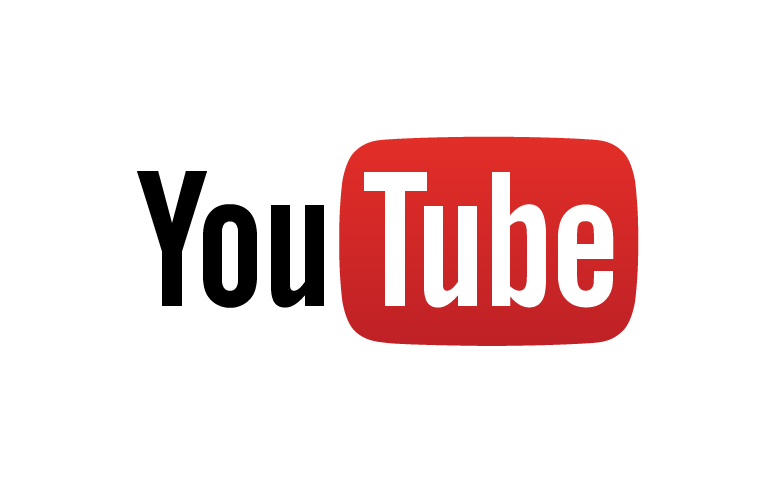 Ronald Bert Channel on
[Speaker Notes: Eternity never ends.]